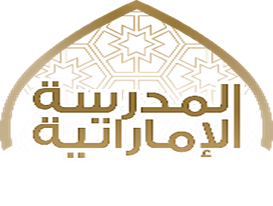 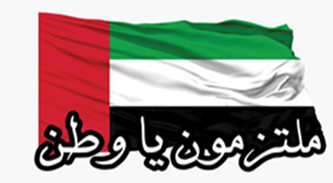 اليوم : الخميس                    الحصة : السادسة 

الصف : الخامس              المادة : التربية الأخلاقية 

2022 – 4 – 21 : التاريخ
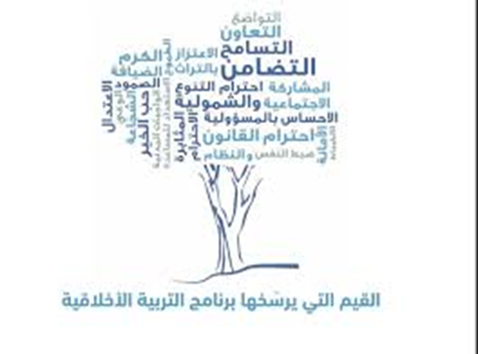 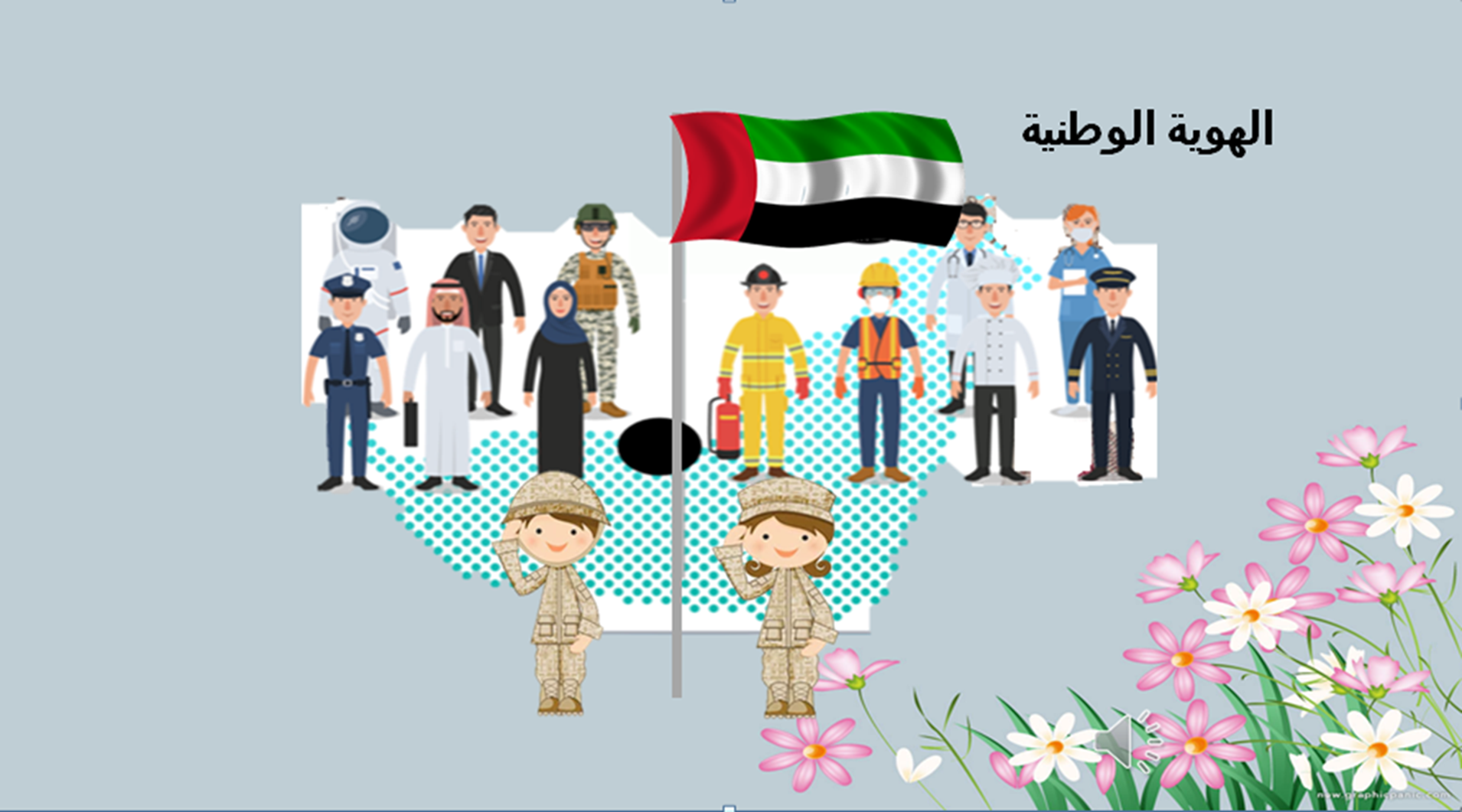 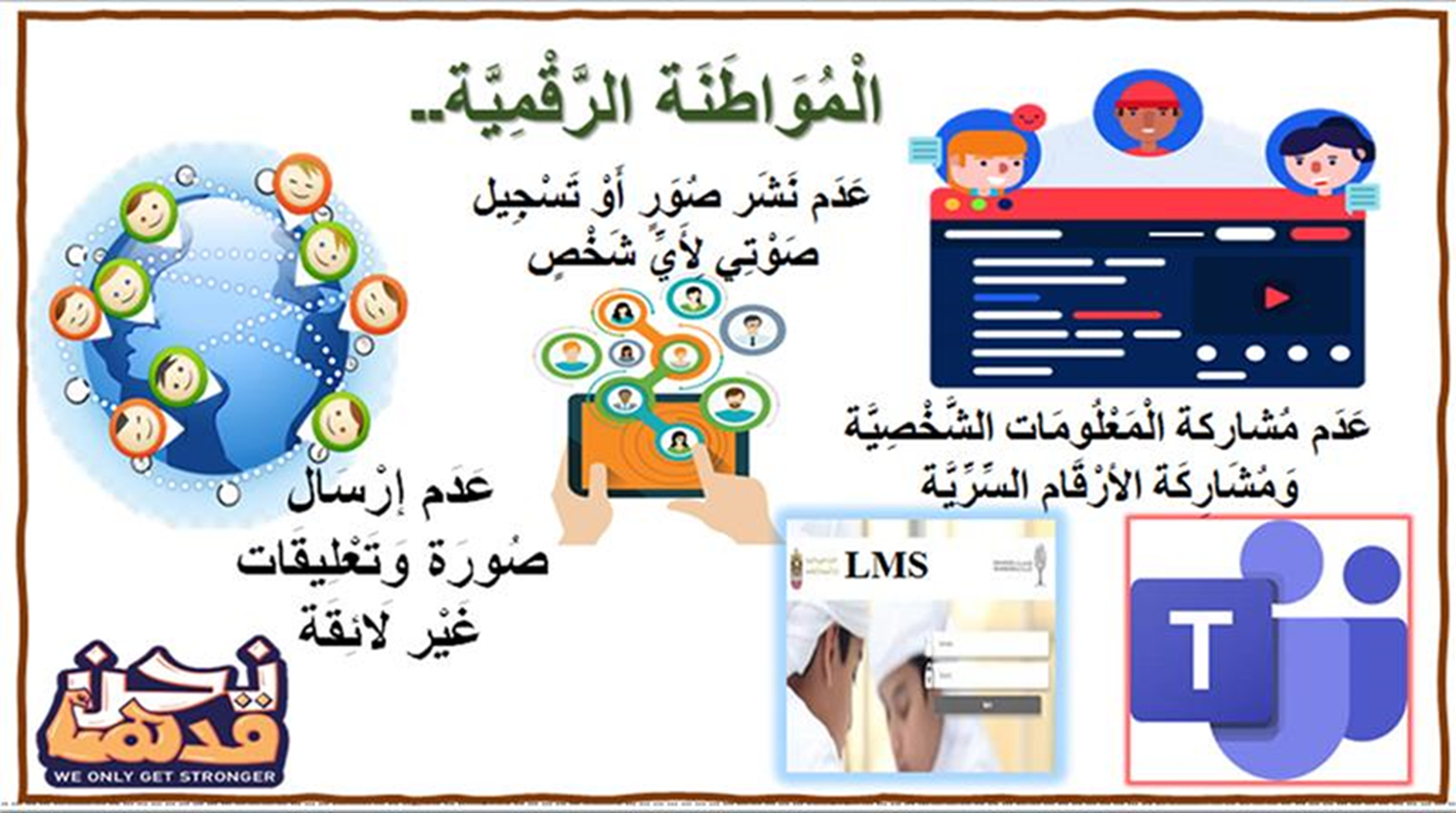 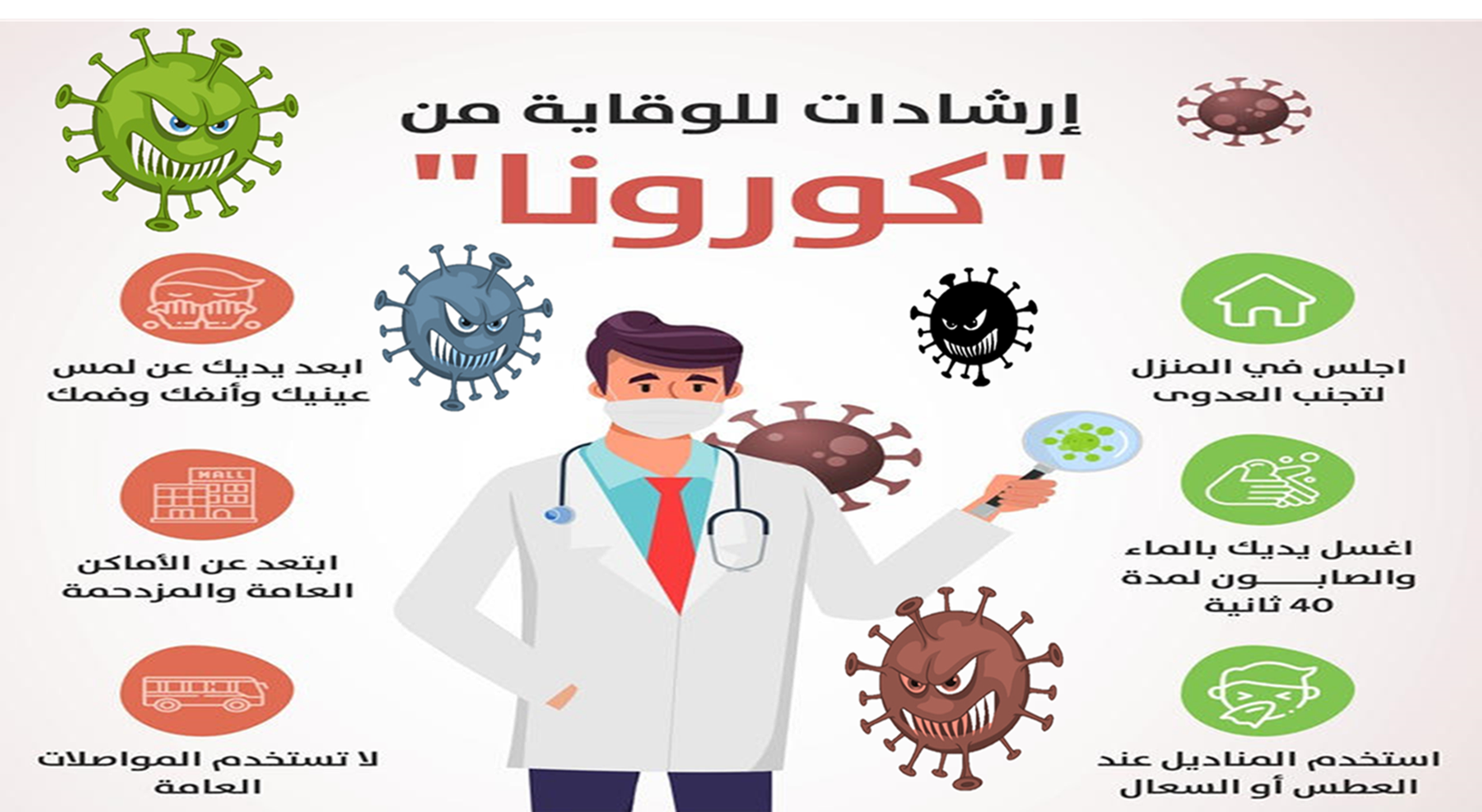 قواعد التعلم عن بعد
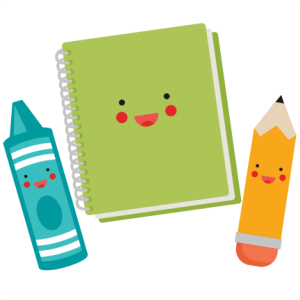 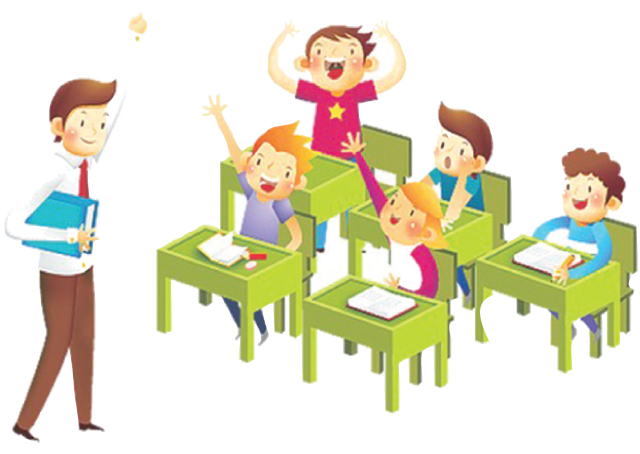 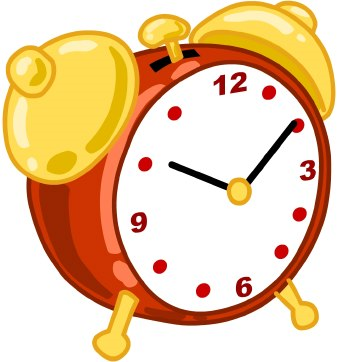 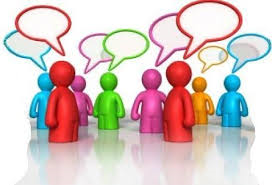 1
2
4
3
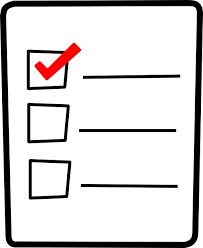 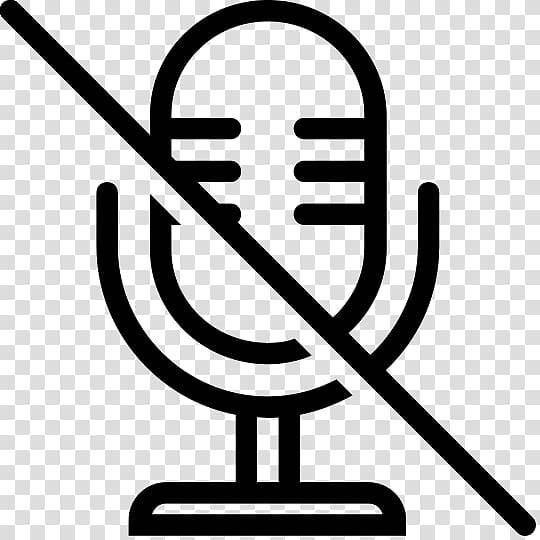 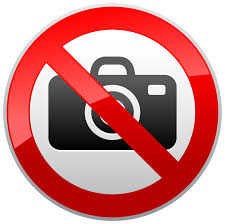 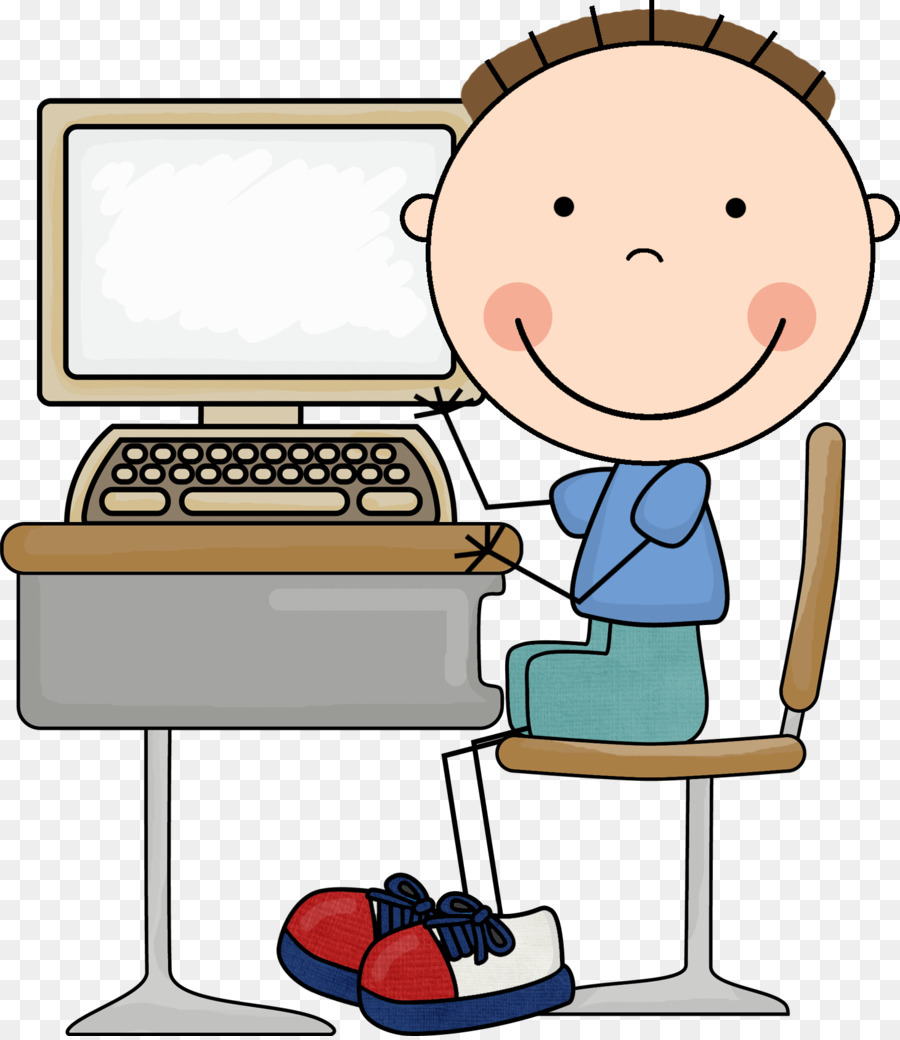 8
6
5
7
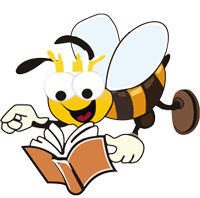 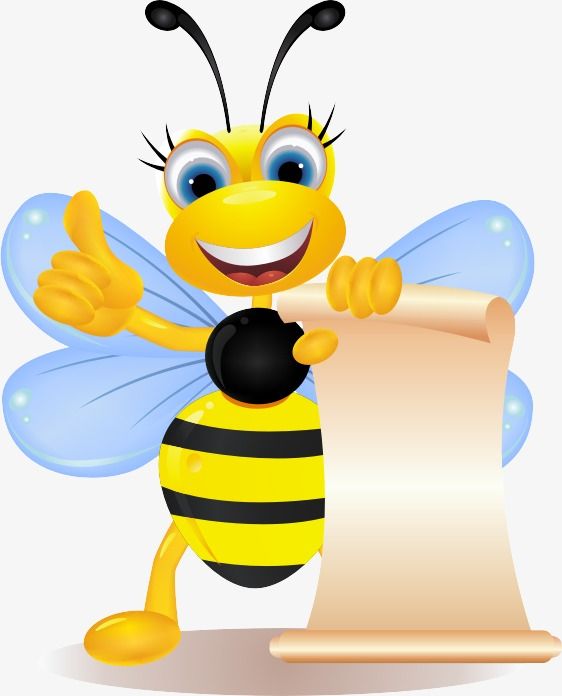 ق
ا
التهيئة
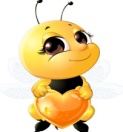 ي
ل
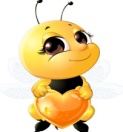 م
ت
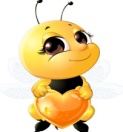 م
أ
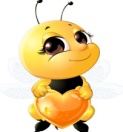 و
ي
ل
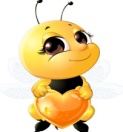 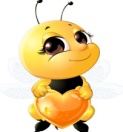 م
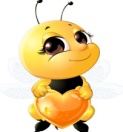 ز
كون جملة من عسل الخلية
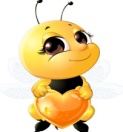 ب
ة
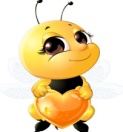 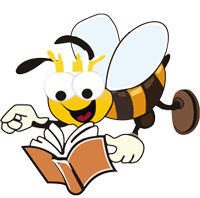 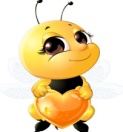 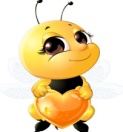 ي
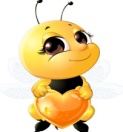 ق
ا
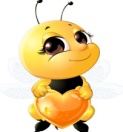 قيم أولمبية
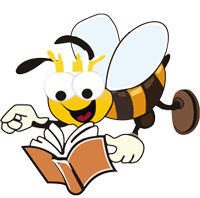 ي
ل
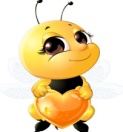 م
ت
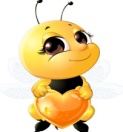 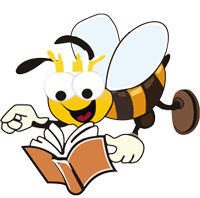 م
أ
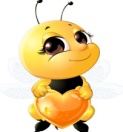 و
ي
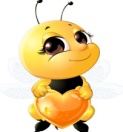 ل
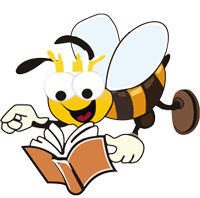 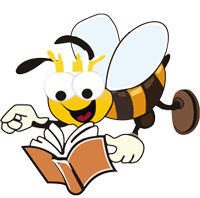 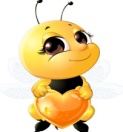 م
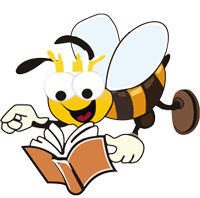 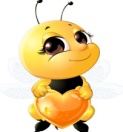 ز
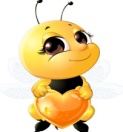 ة
ب
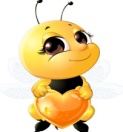 التميز
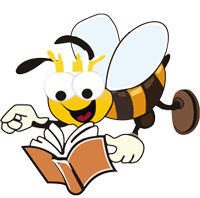 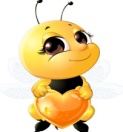 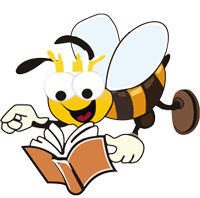 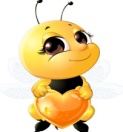 ي
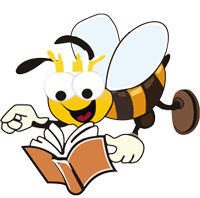 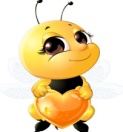 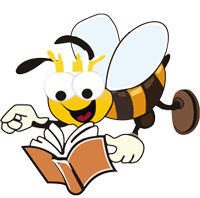 الدرس الأول :
 قيم أولمبية : التميز
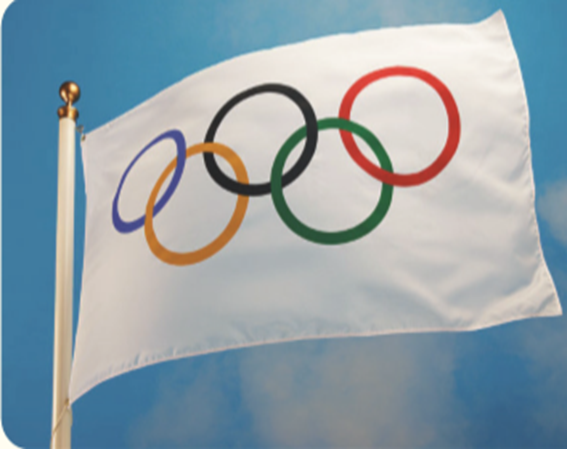 نواتج التعلم :
يفسر المفاهيم والمصطلحات الواردة في الدرس .
يوضح أهم القيم المكتسبة من الألعاب الأولمبية . 
يحلل استخدام القيم في الألعاب الأولمبية كمصدر تحفيز للتنمية الذاتية. 
يقدر أهمية التمسك بالقيم الايجابية في حياتنا .
المفردات :
التميز : معايير أو جودة عالية للغاية .  

الدافع : الحماسة أو الرغبة الشديدة في القيام بشيء ما .
استراتيجية أشاهد أدون أشارك
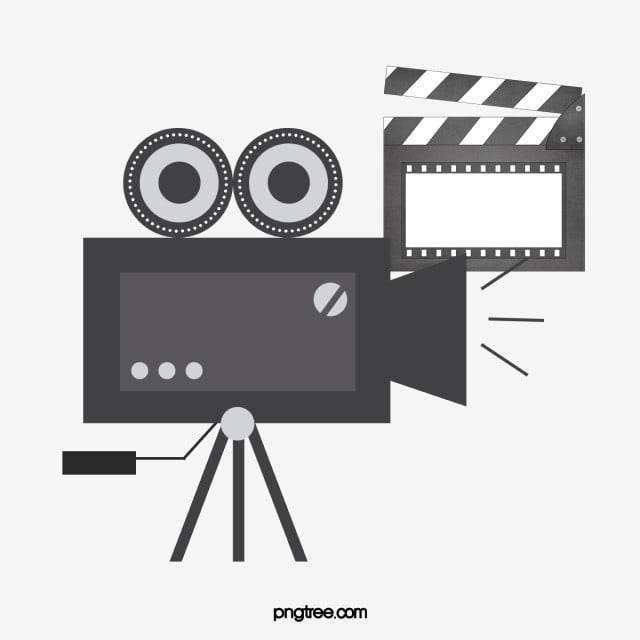 نشاهد الفيديو
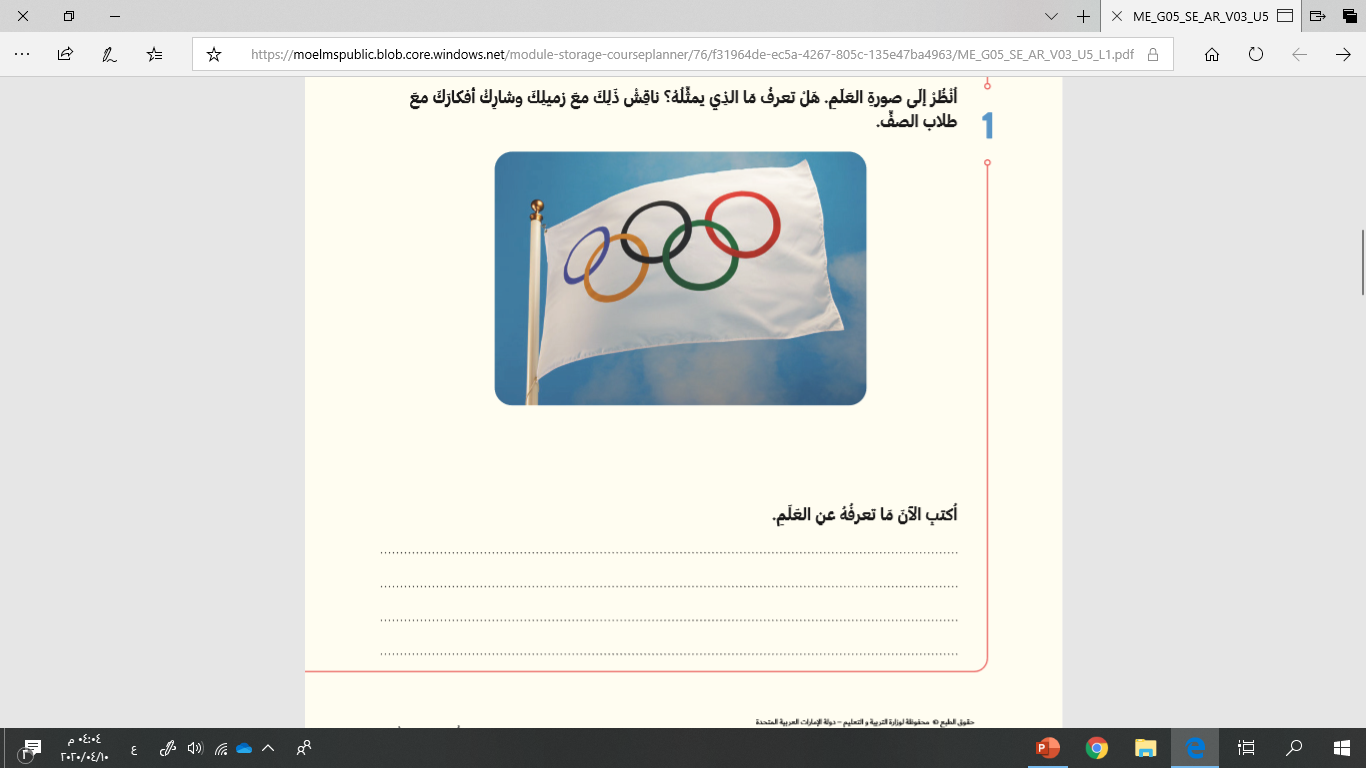 انظر إلى صورة العلم . هل تعرف ما الذي يمثله ؟
هو علم الألعاب الأولمبية ، تمثل الحلقات الخمس المتشابكة في العلم الحلقات الأولمبية للقارات الخمس المشاركة وهي أفريقيا و آسيا وأمريكا وأستراليا و أوروبا . 
ألوان حلقات العلم ( الأزرق و الأصفر و الأسود و الأخضر و الأحمر ) والخلفية بيضاء مستقاة من أعلام الدول المتنافسة .
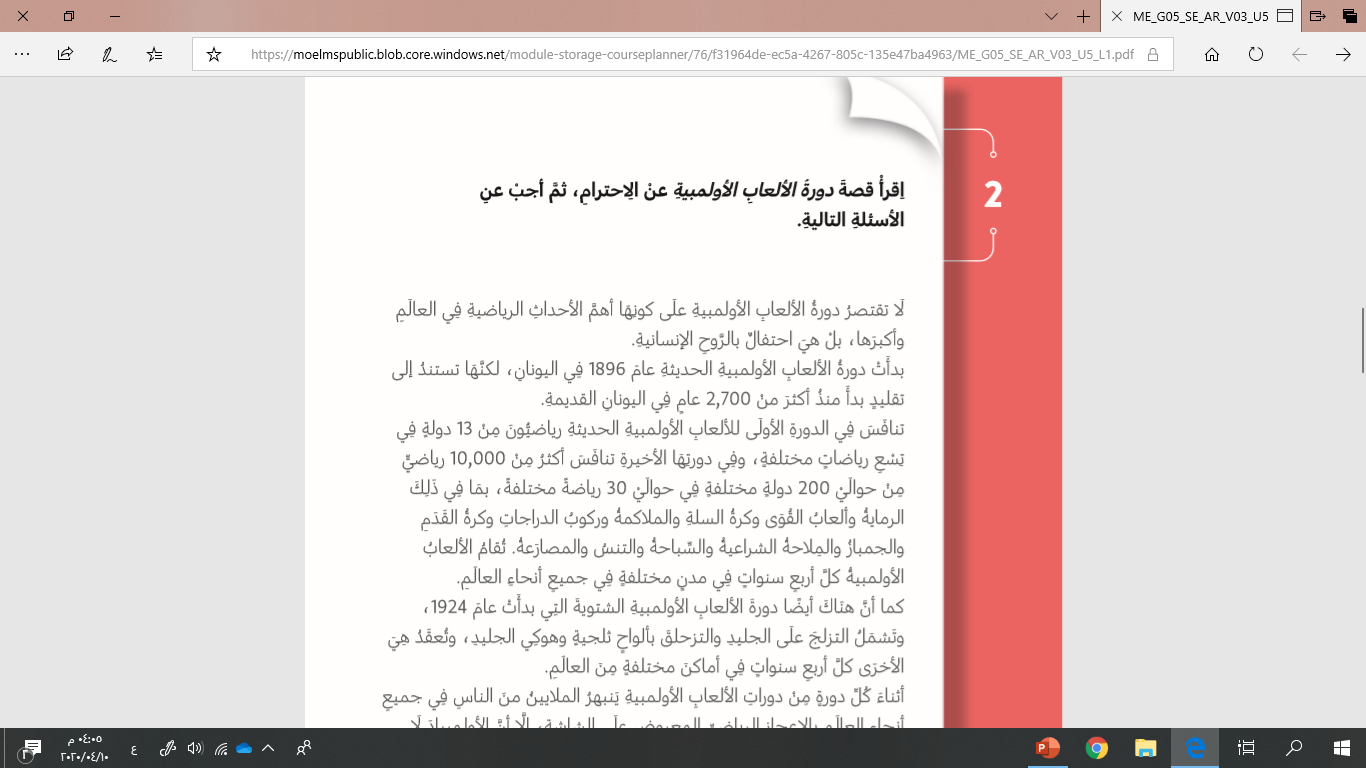 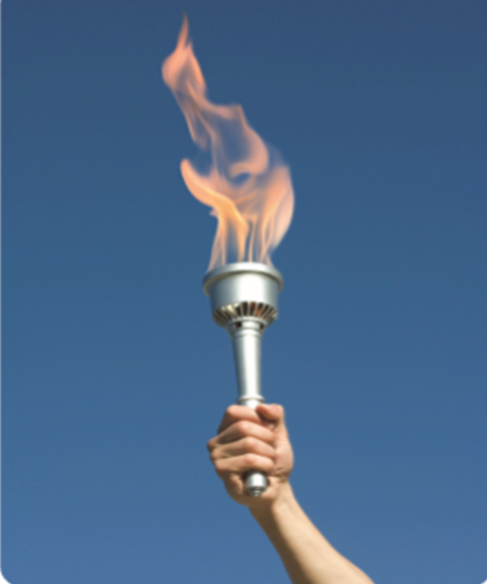 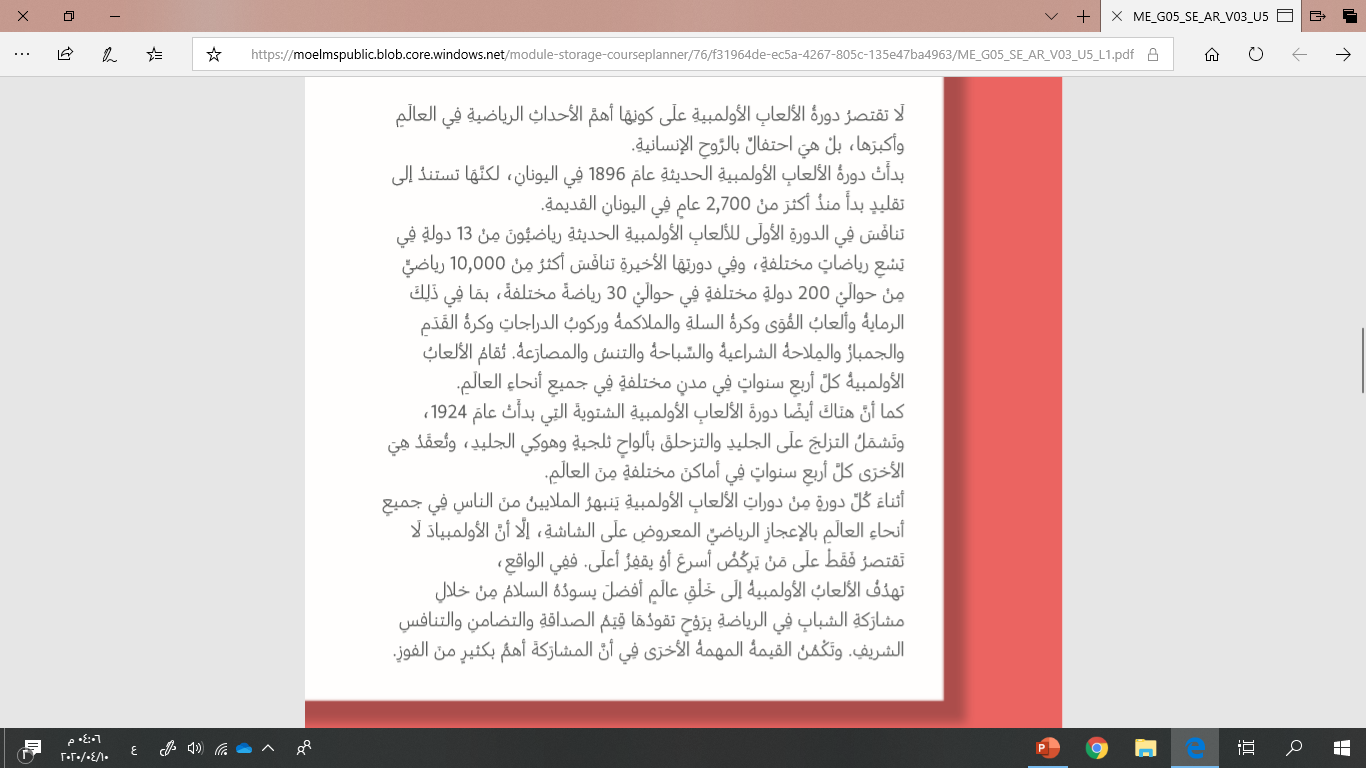 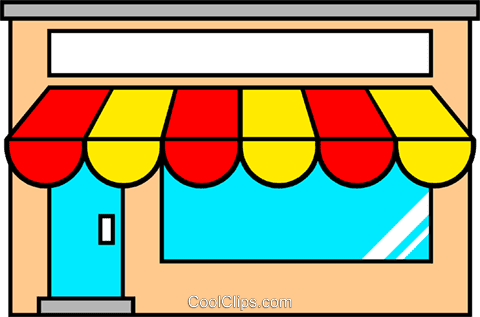 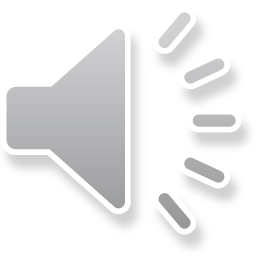 لعبة الألعاب الأولمبية
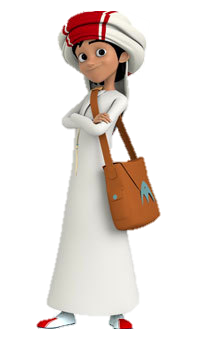 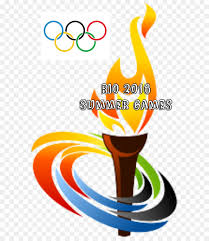 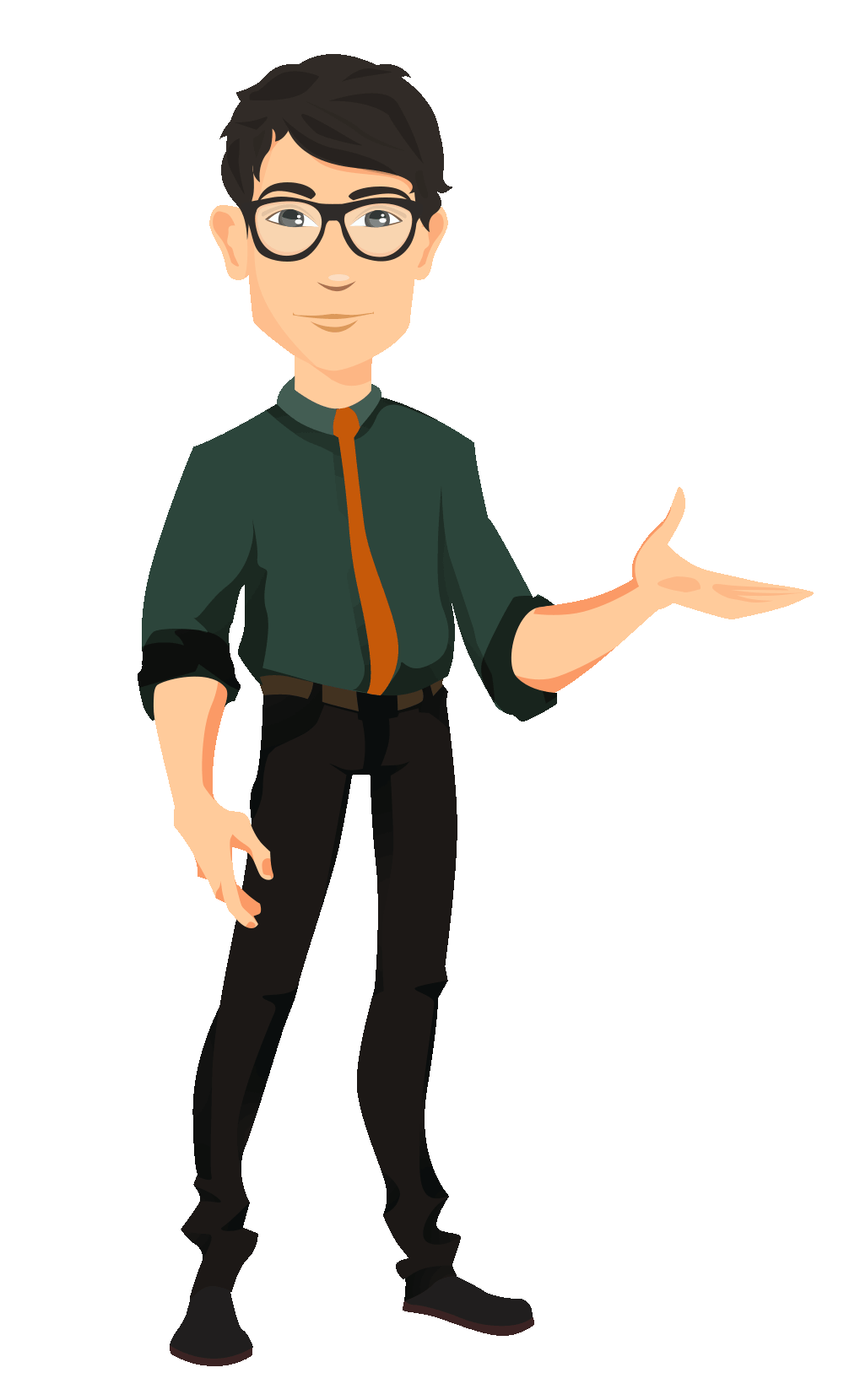 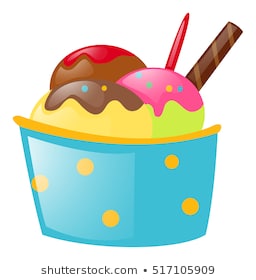 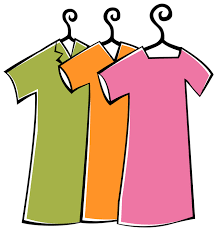 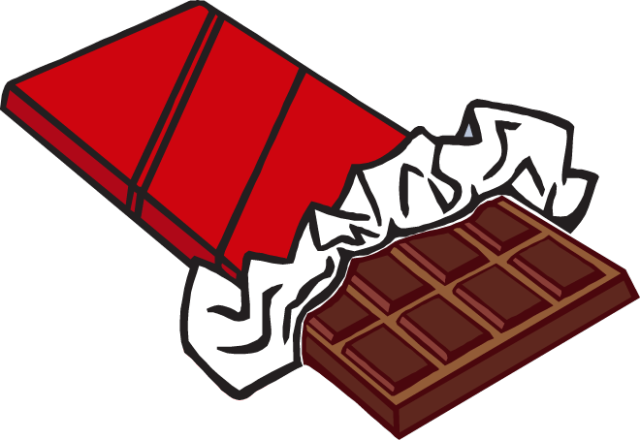 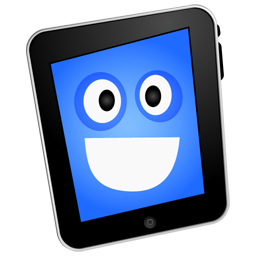 خروج
ابدأ اللعبة
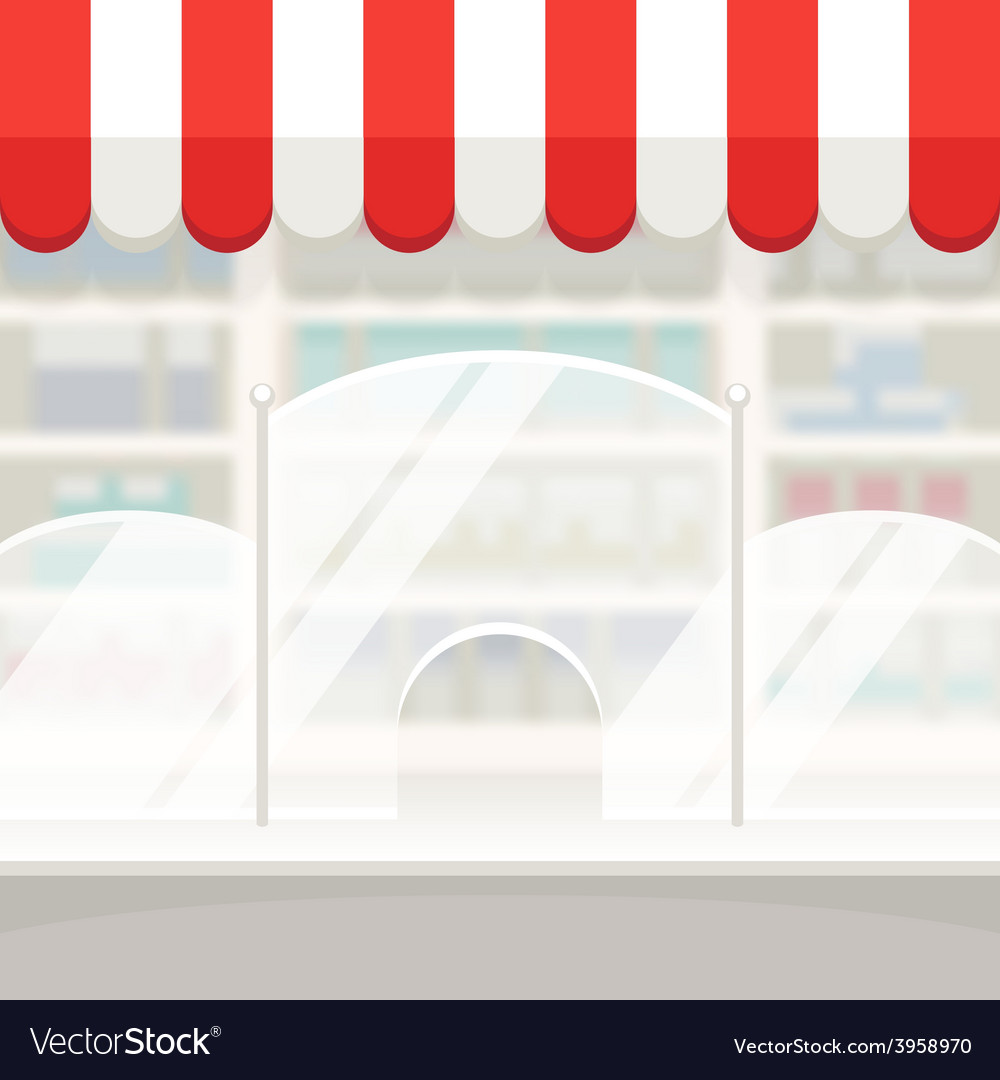 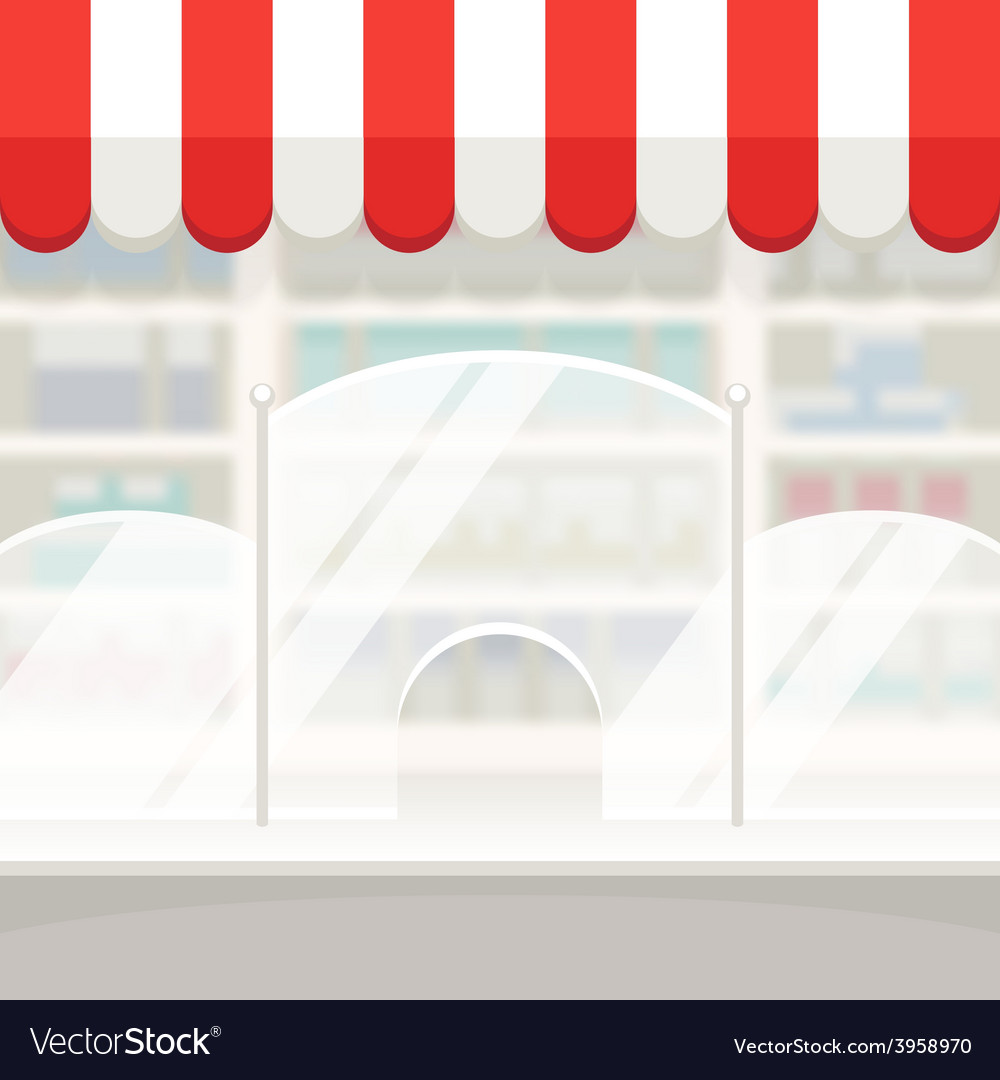 السؤال الأول

ألعاب تقام كل أربع سنوات في مدن مختلفة في جميع أنحاء العالم :
ب. كرة السلة
أ. كرة القدم
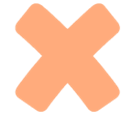 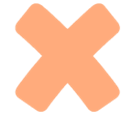 د. الألعاب الأولمبية
ج. السباحة
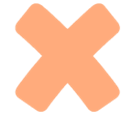 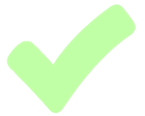 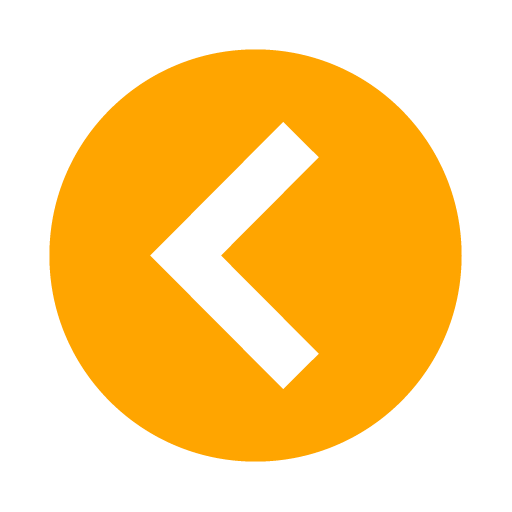 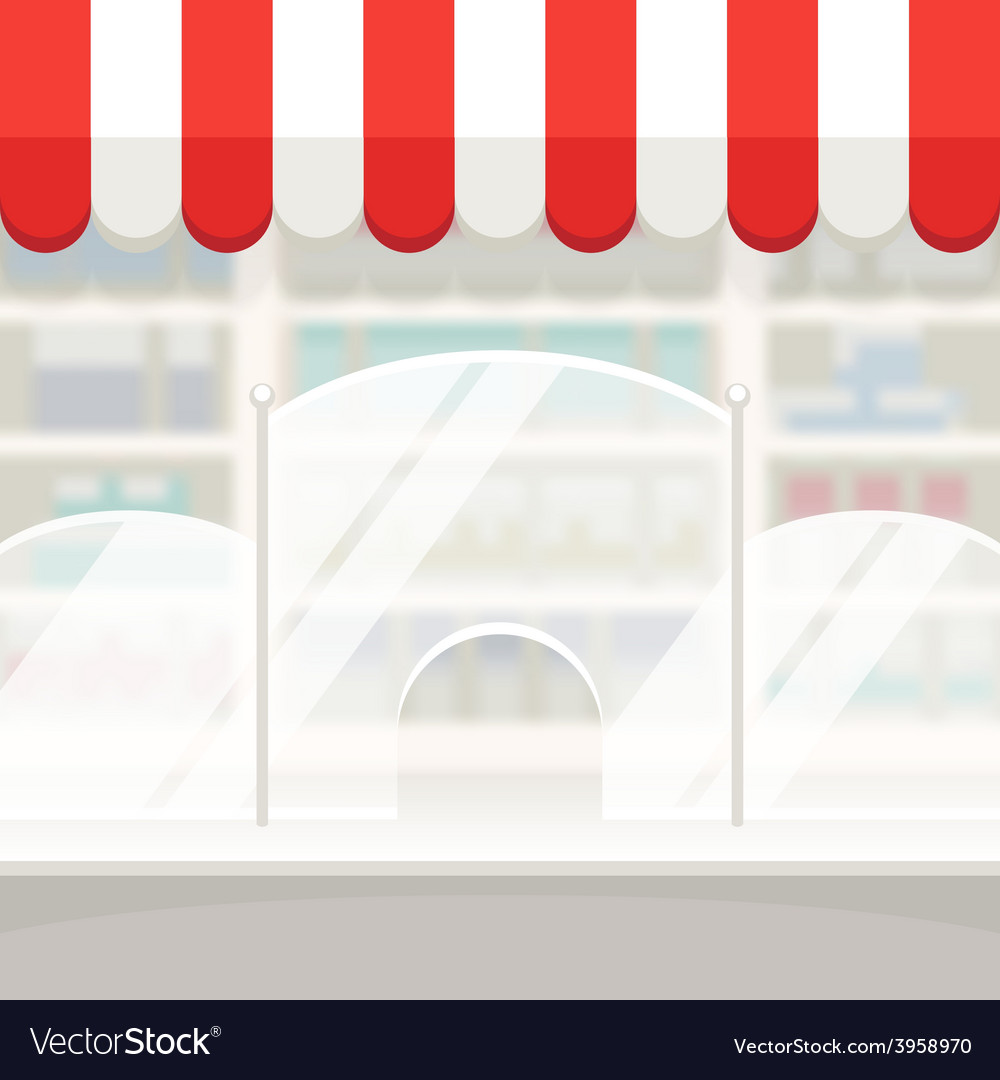 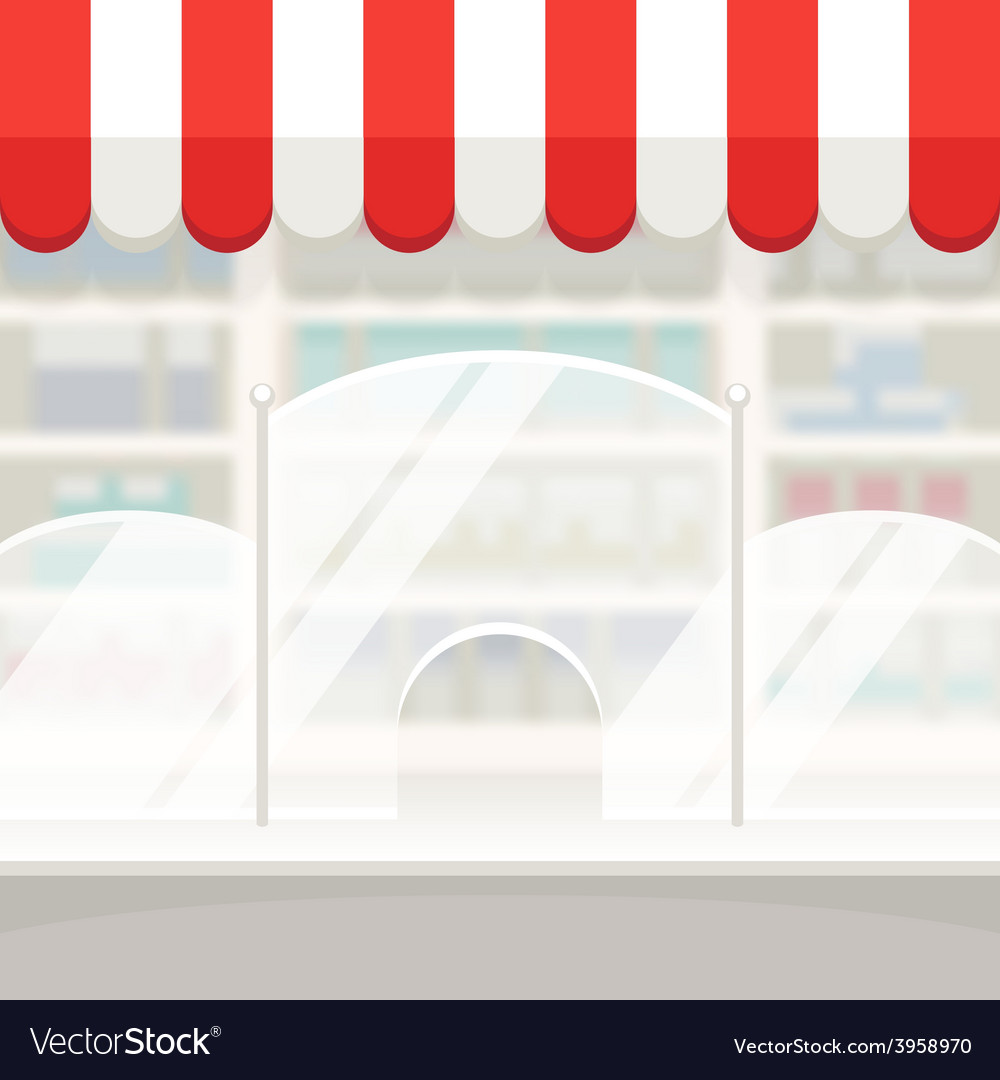 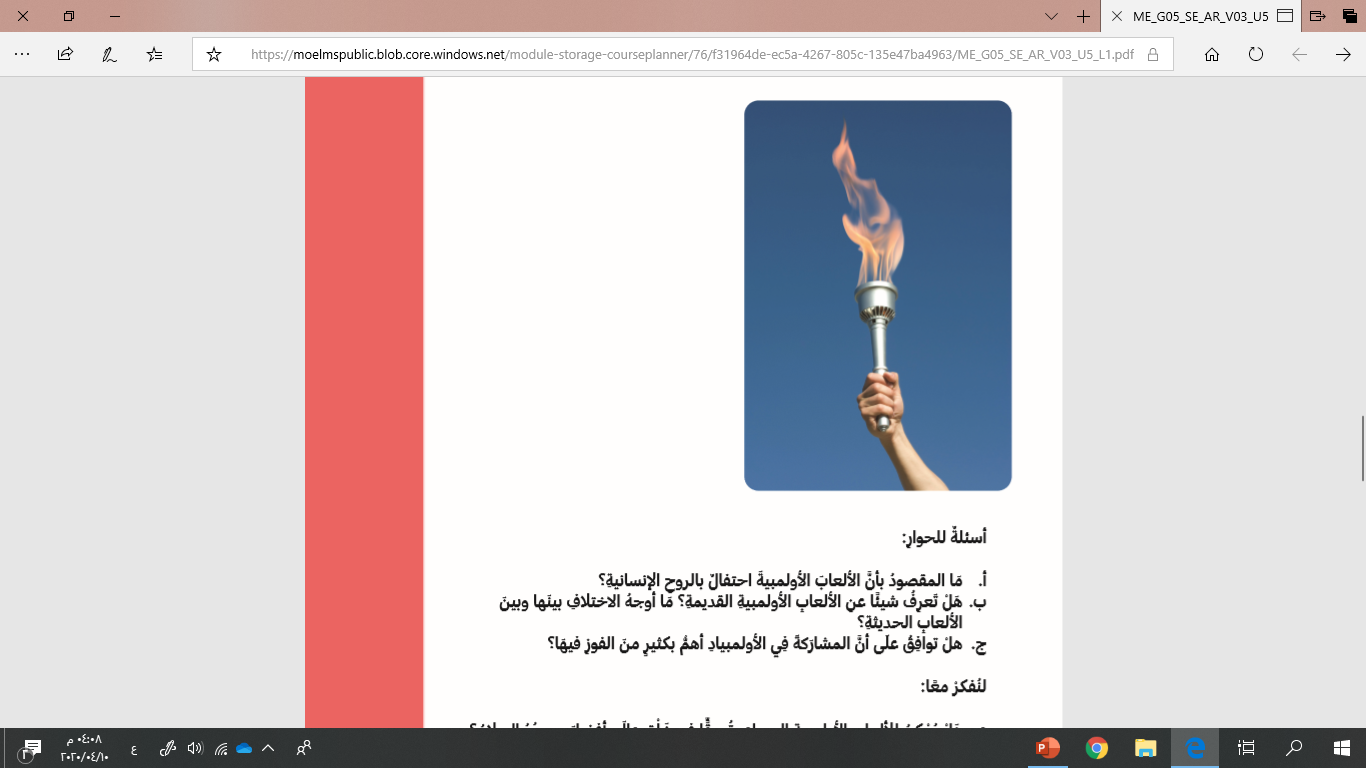 السؤال الثاني

تدل هذه الصورة على :
ب. شعلة الألعاب الأولمبية
أ. شعلة السباحة
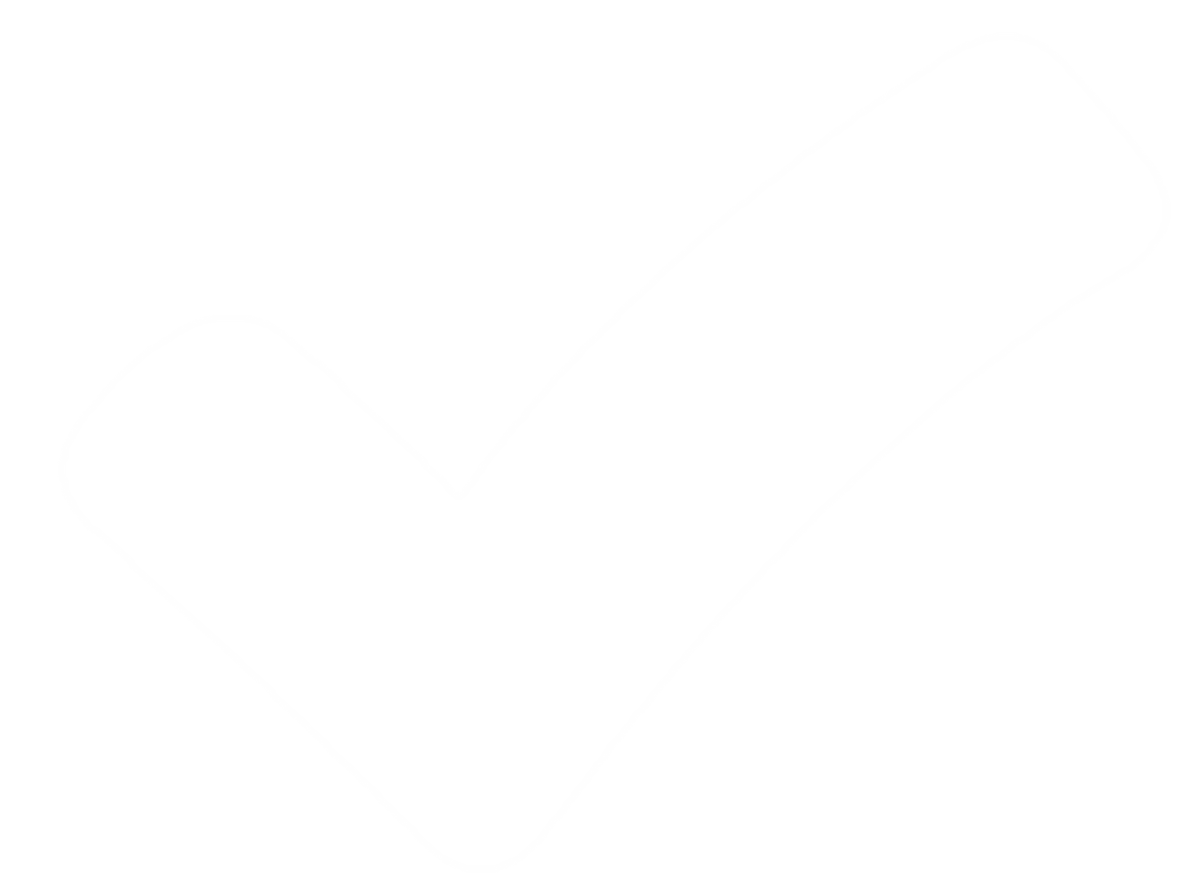 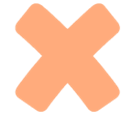 د. شعلة كرة القدم
ج. شعلة الألعاب المدرسية
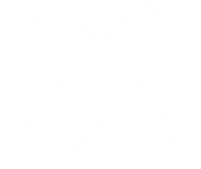 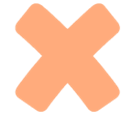 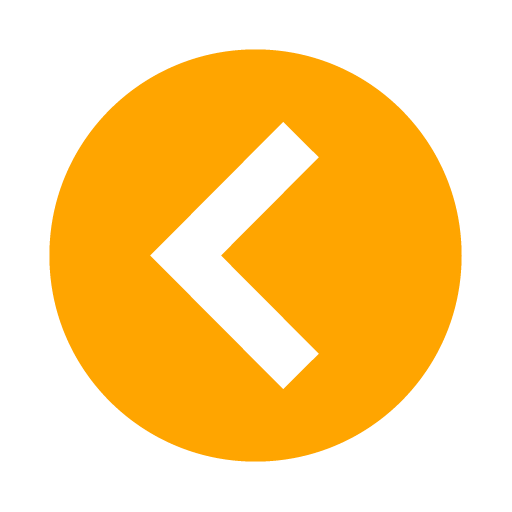 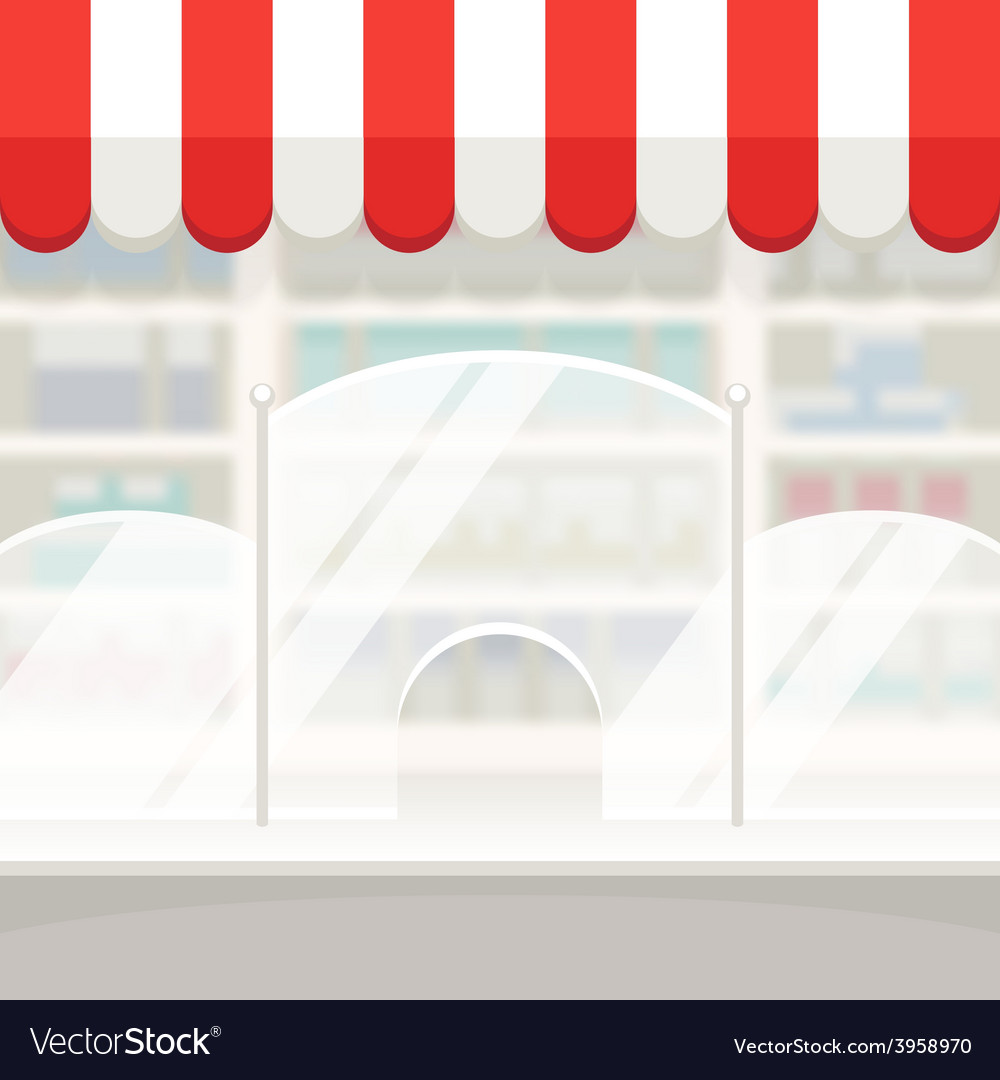 السؤال الثالث

تهدف الألعاب الأولمبية إلى خلق عالم أفضل يسوده السلام من خلال قيم :
ب. التضامن
أ. الصداقة
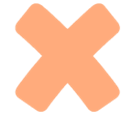 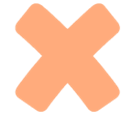 د. جميع ما ذكر
ج. التنافس الشريف
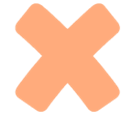 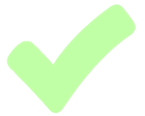 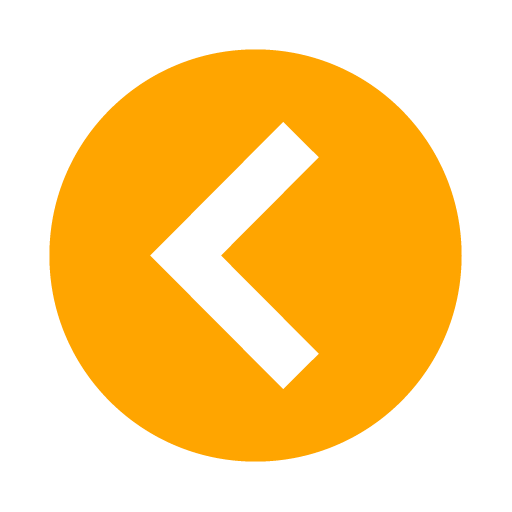 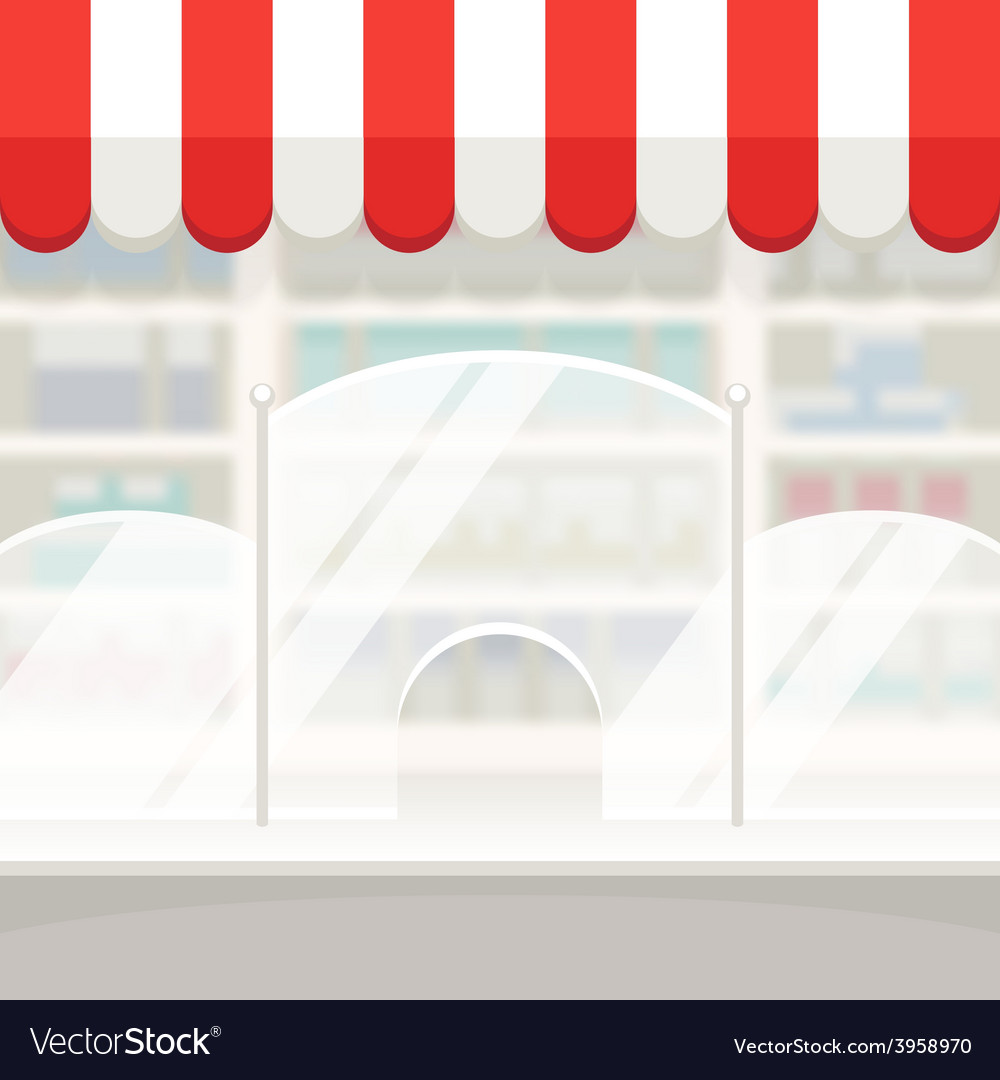 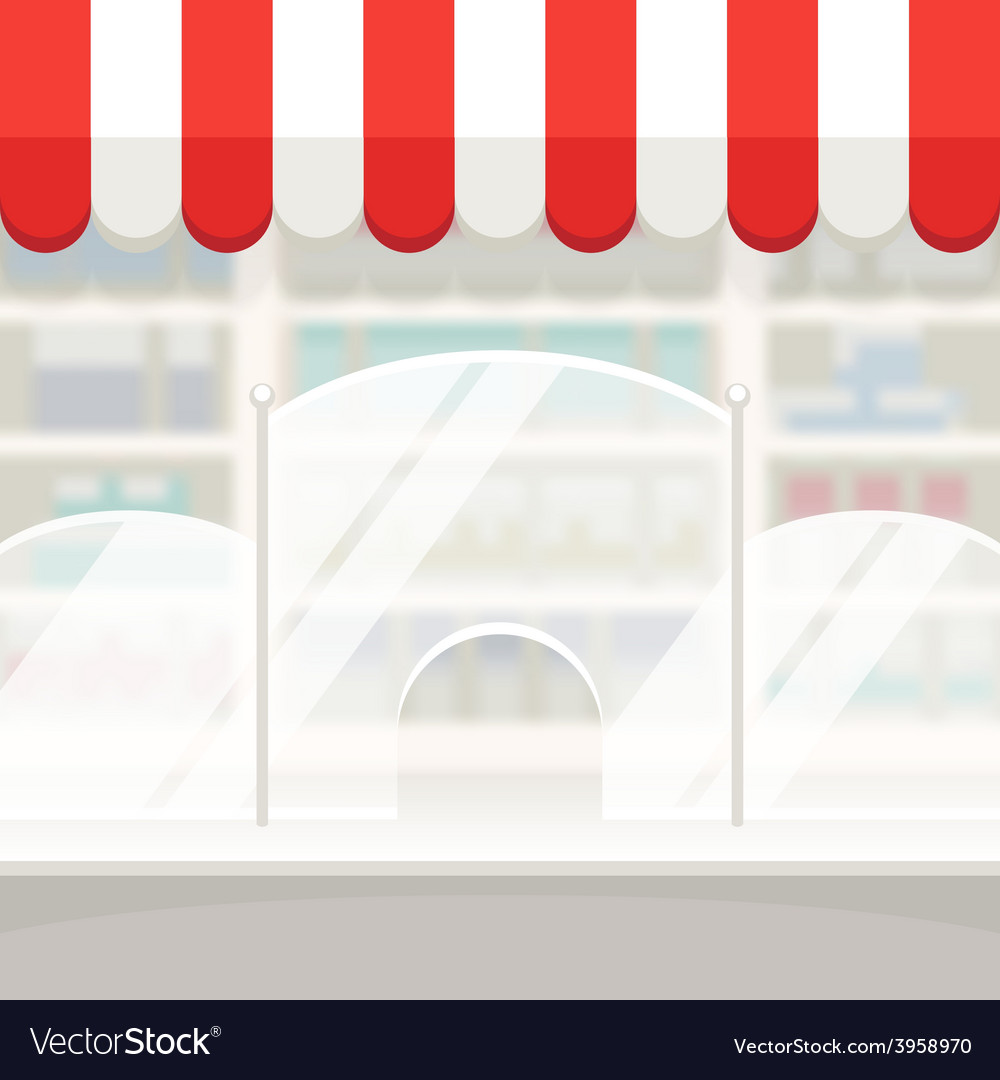 السؤال الرابع

بدأت الألعاب الأولمبية الحديثة عام    1896 في
ب. أوروبا
أ. أمريكا
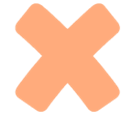 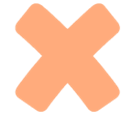 د. أفريقيا
ج. اليونان
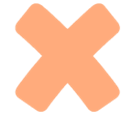 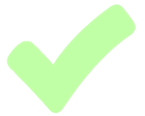 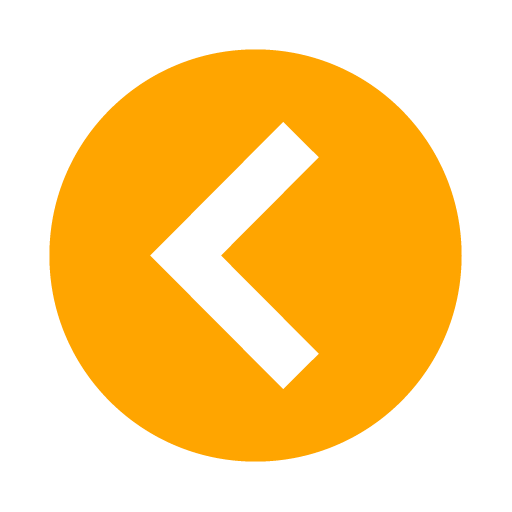 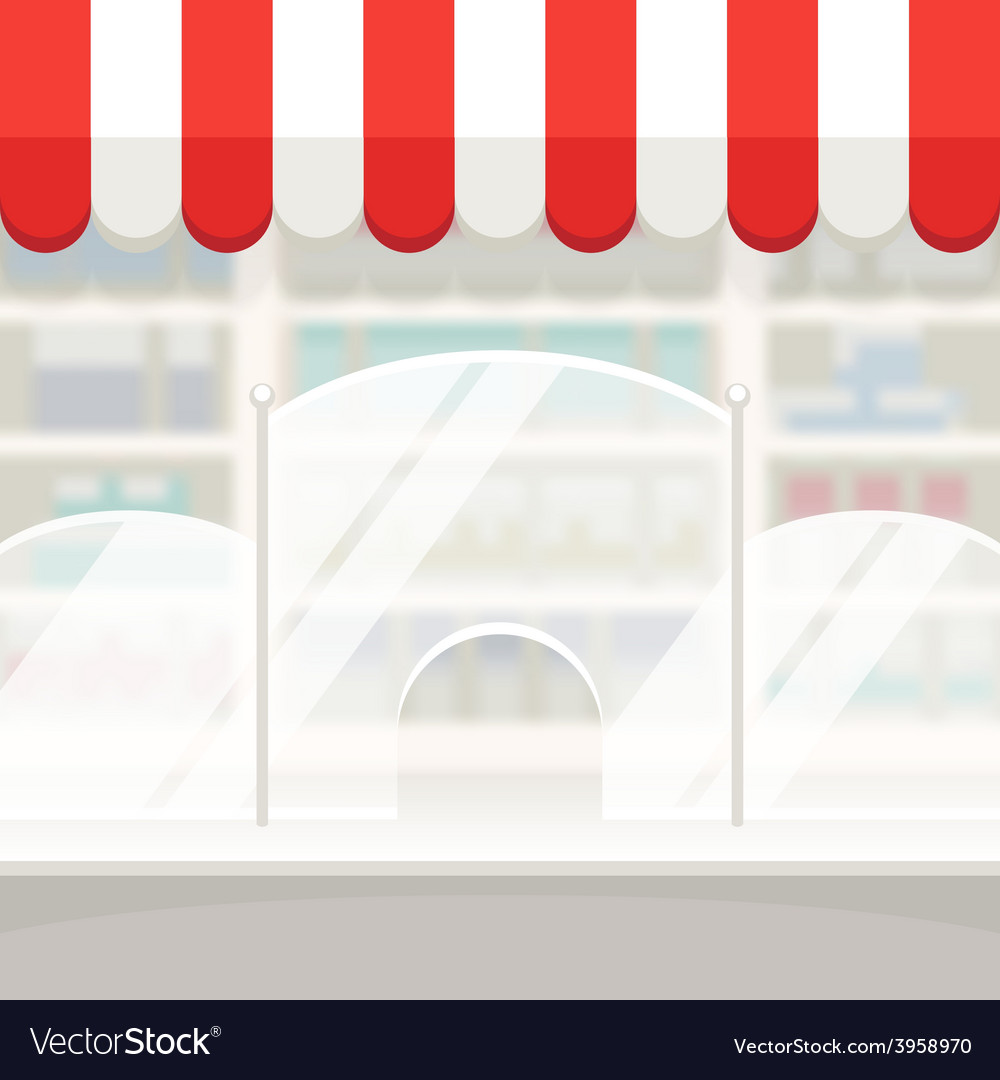 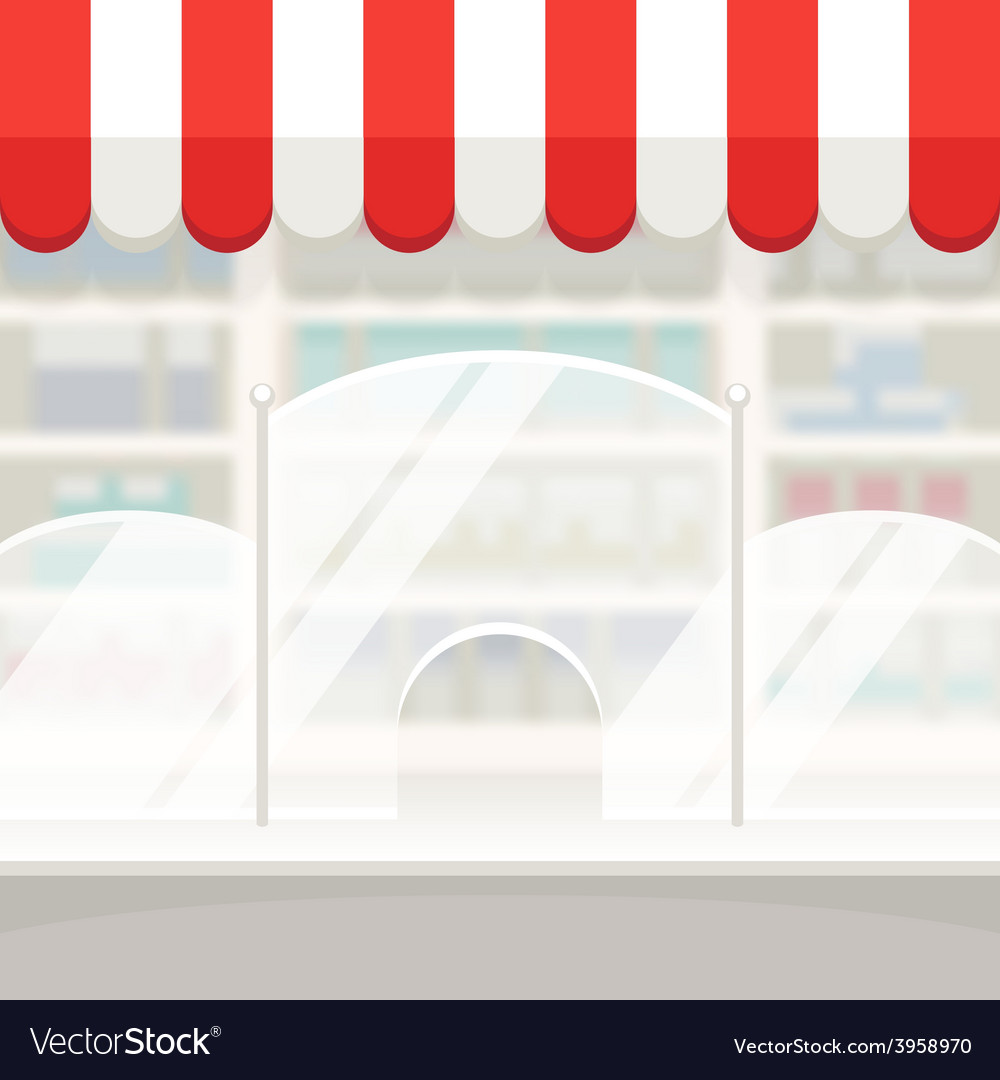 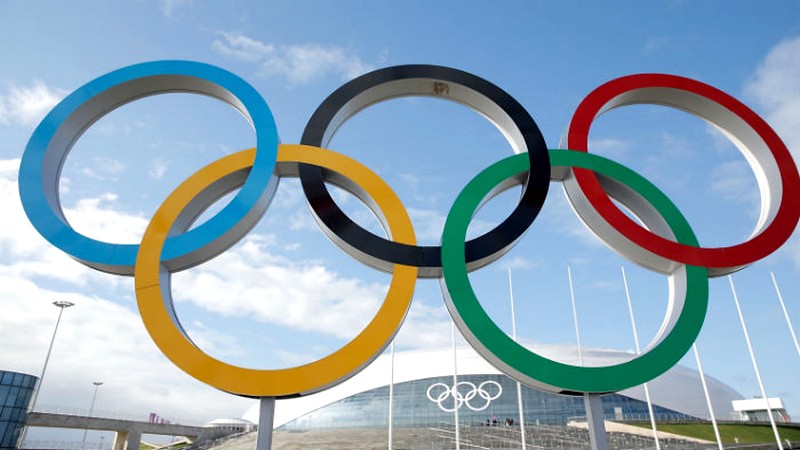 السؤال الخامس

ألوان علم الألعاب الأولمبية يرمز إلى :
ب. اليونان
أ. التعاون
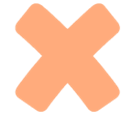 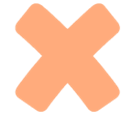 د. أعلام الدول المتنافسة
ج . أمريكا
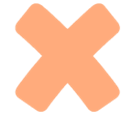 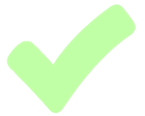 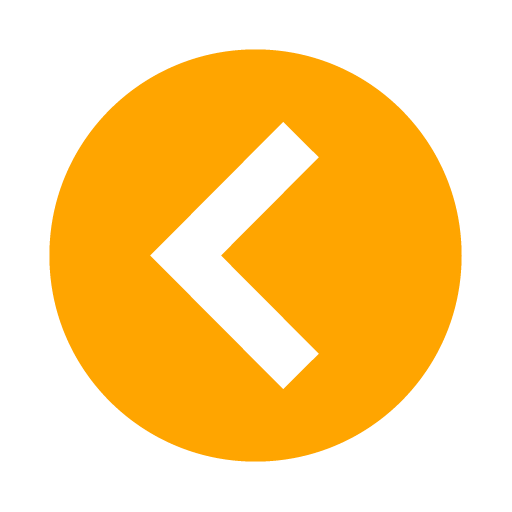 ماذا تعني كلمة التميز ؟ أذكر فكرة واحدة .
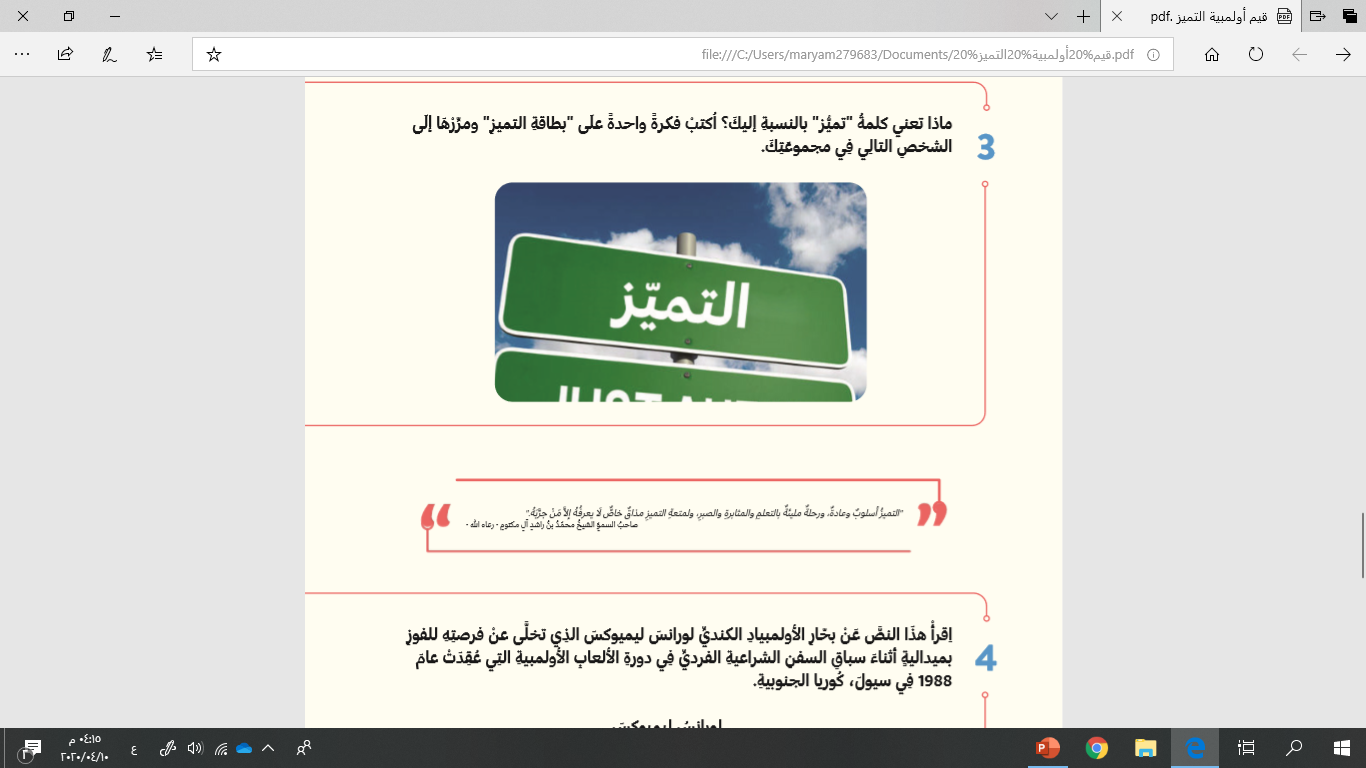 - التميز هو معايير أو جودة عالية للغاية . 
- عمل مبتكر .  
- مهارةً جيدة أو سمةً إيجابية تتجاوز المعايير العادية وظيفياً وإجرائياً .
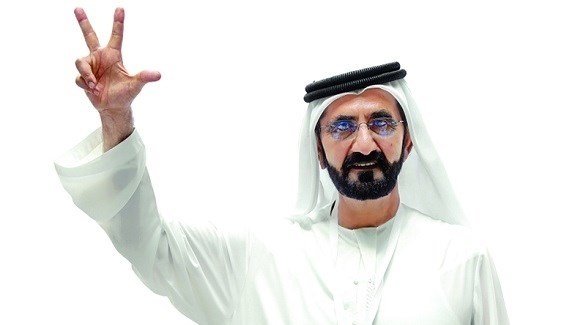 " التميزُ أسلوبٌ وعادةٌ ، ورحلةٌ مليئةٌ بالتعلم والمثابرة والصبر ، ولمتعة التميز مذاقٌ خاصٌّ لا يعرفهُ إلا من جربهُ " 
صاحب السمو الشيخ محمد بن راشد آل مكتوم حفظه الله
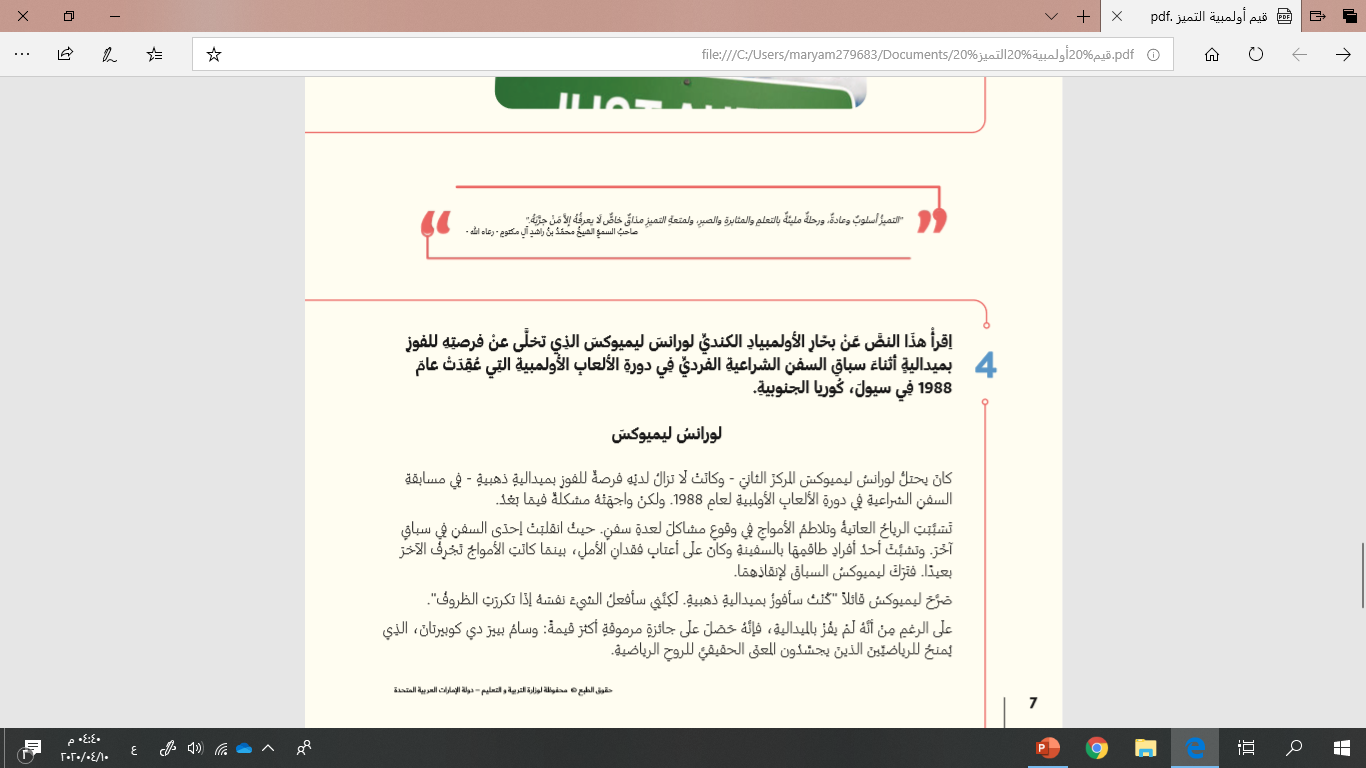 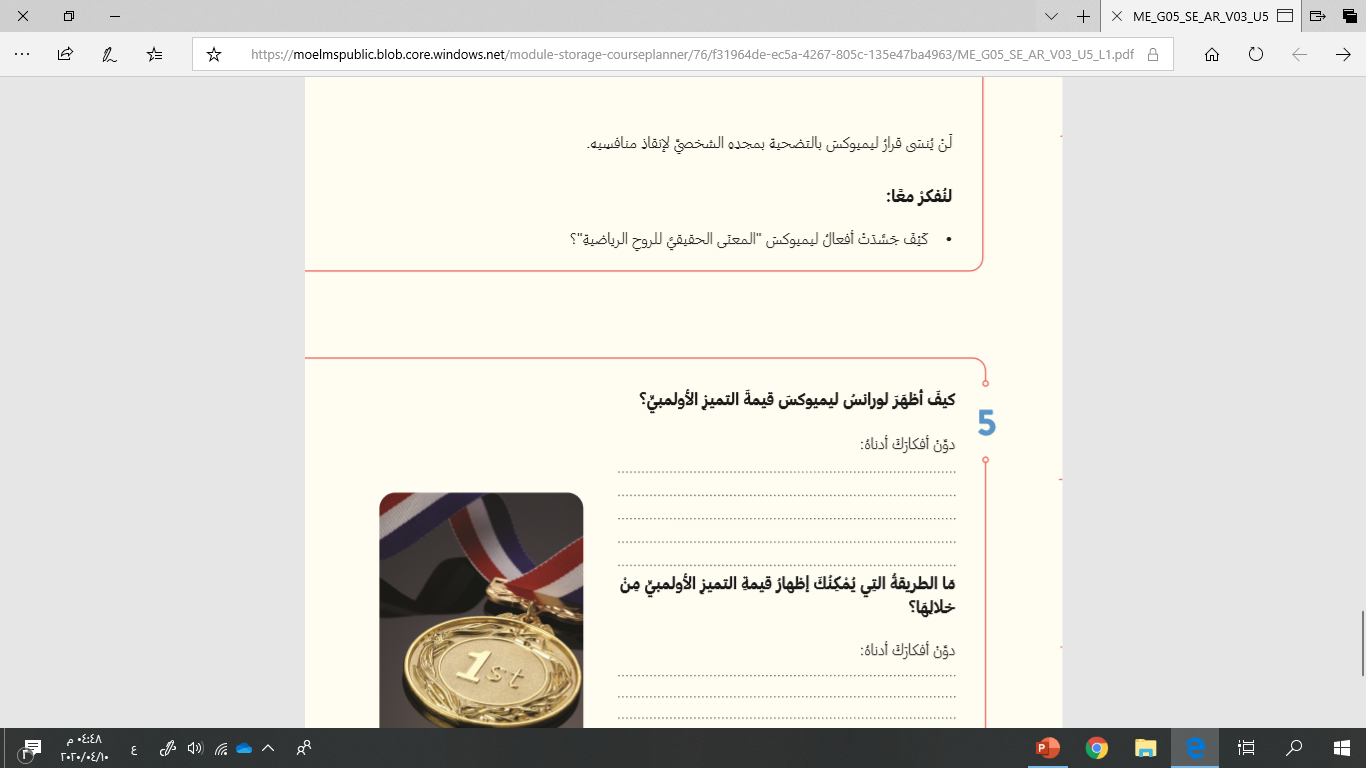 ظل لورانس ملتزمُا بمثله الأخلاقية أي أنه يؤمن بالتصرف الصائب . على الرغم من أن ذلك كان يعني عدم فوزه بالميدالية . أيضا خاطر بحياته لإنقاذ زملائه الرياضيين . وقد أظهر بعمله هذا قيمة التميز .
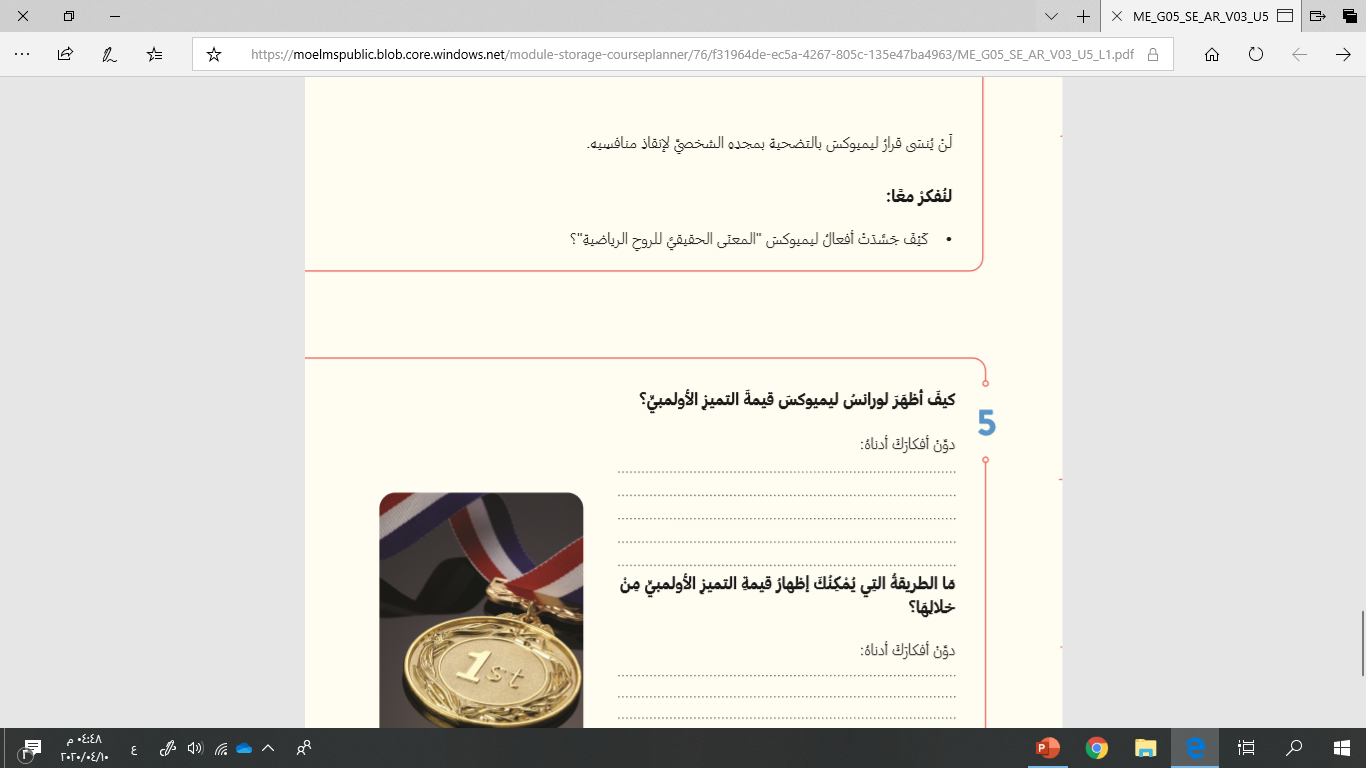 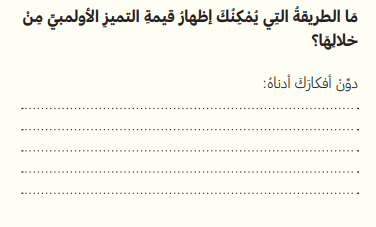 من خلال القيام بالتصرف الصحيح دائما ، حتى لو عنى ذلك التعرض  للخسارة أو التضحية بشيء آخر  .
في رأيك ما هي القيم الأساسية للألعاب الأولمبية ، وهل يمكن تطبيقها في حياتنا اليومية ؟
الاحترام 
الود 
مساعدة الآخرين 
الصداقة 
التميز 
التنافس الشريف
بطاقة خروج
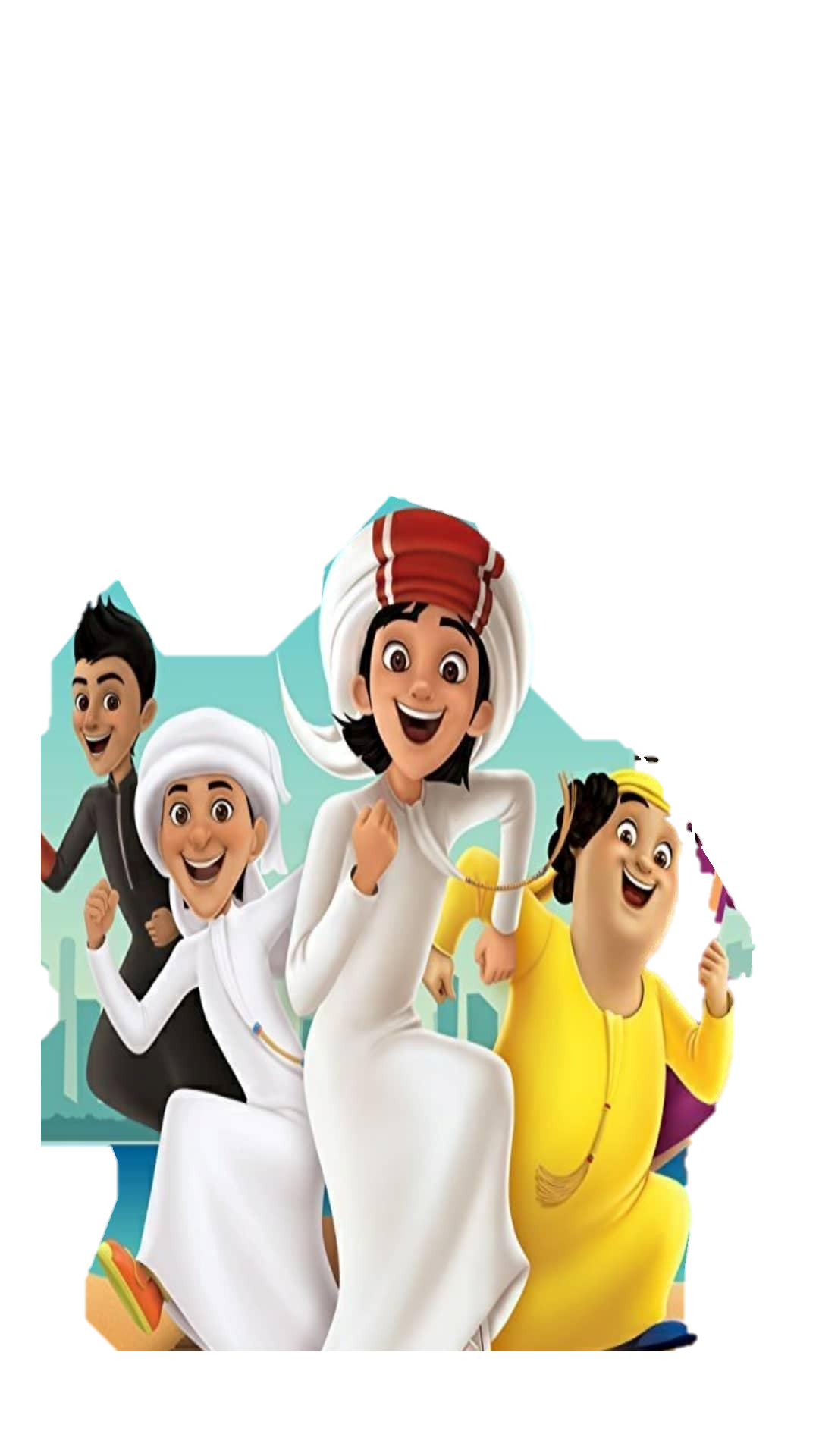 هيا يا مبدعين لنتوجه لبوابة التعلم الذكي لحل ( نشاط )
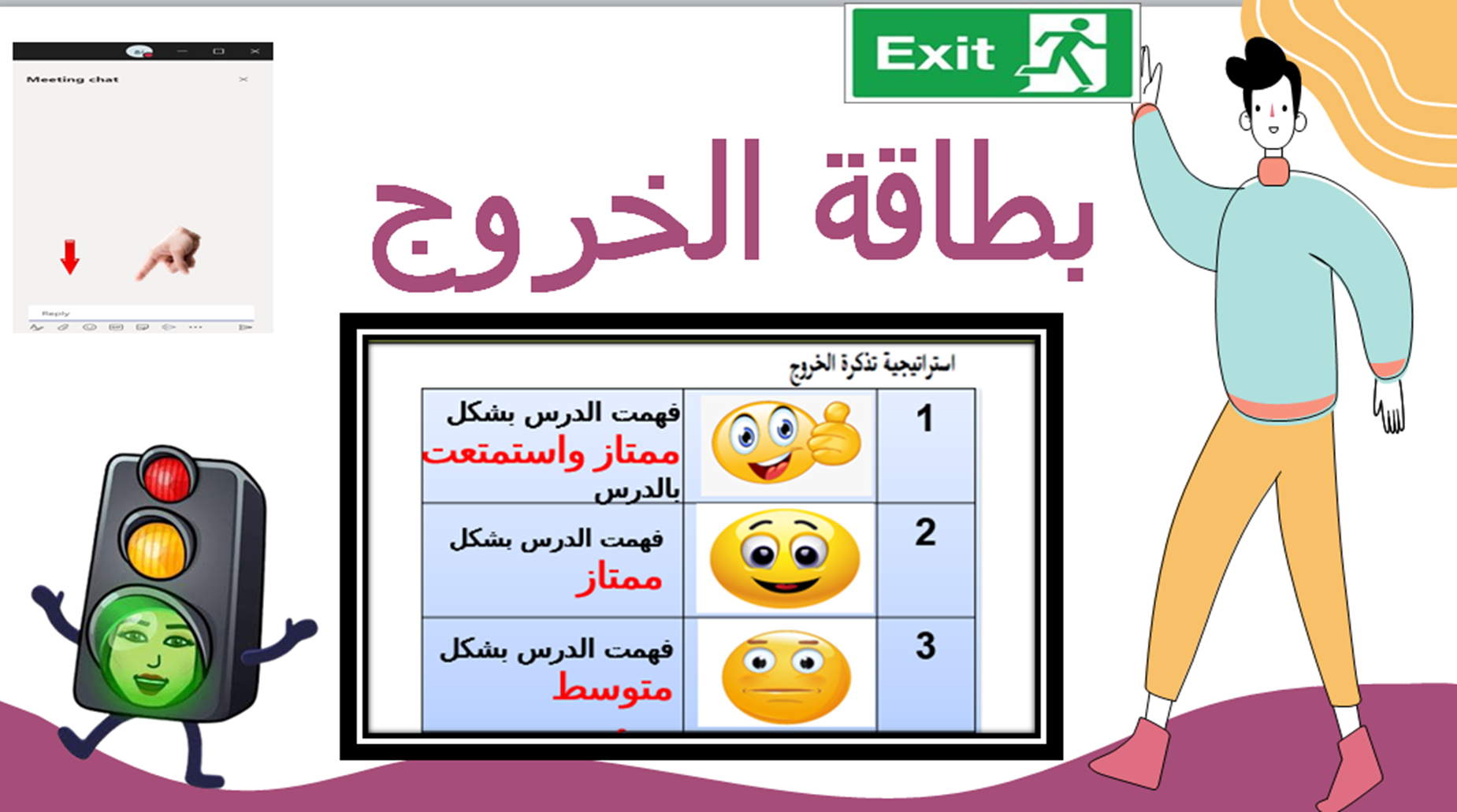 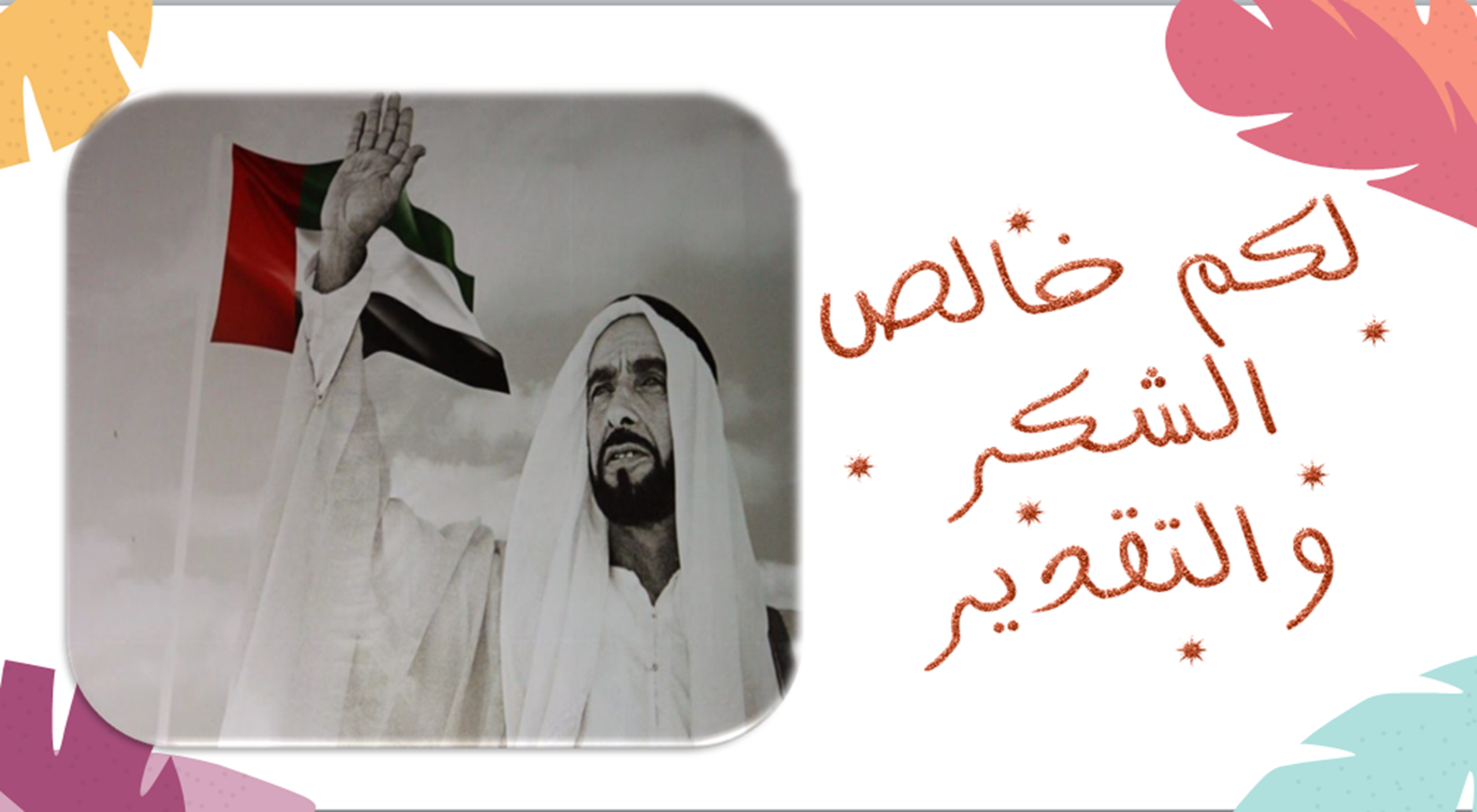